4102165:
Full Stack Web Development Fundamentals
Spring 2019

簡立仁 Li-Ren Chien
ccumouse@gmail.com
Today's schedule
Today
Intro to Amateur JavaScript
What is JavaScript?
Tour of language features
Basic event handling

Next
DOM: How to interact with your web page
HW1 due
HW2 goes out
How do web pages work again?
You are on 
your laptop
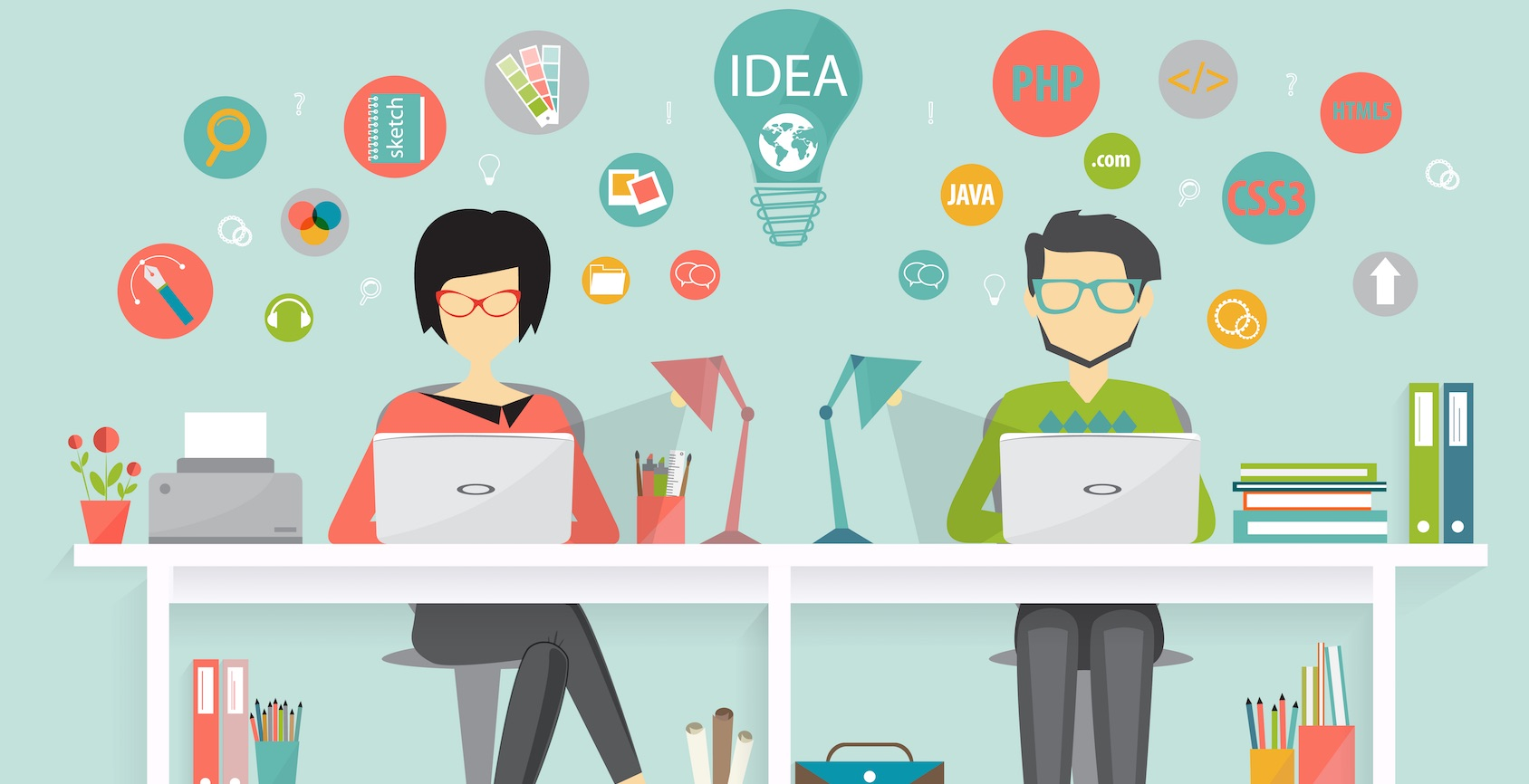 Your laptop is running a web browser, e.g. Chrome
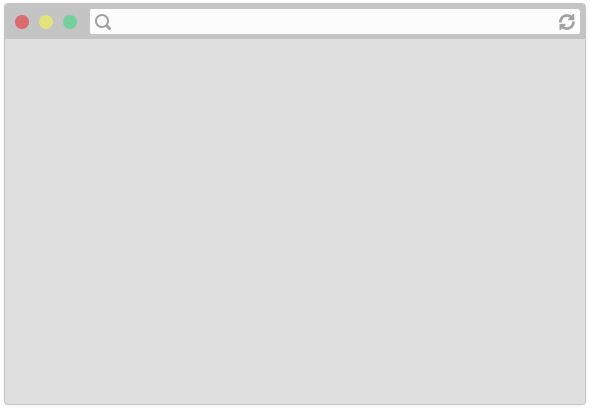 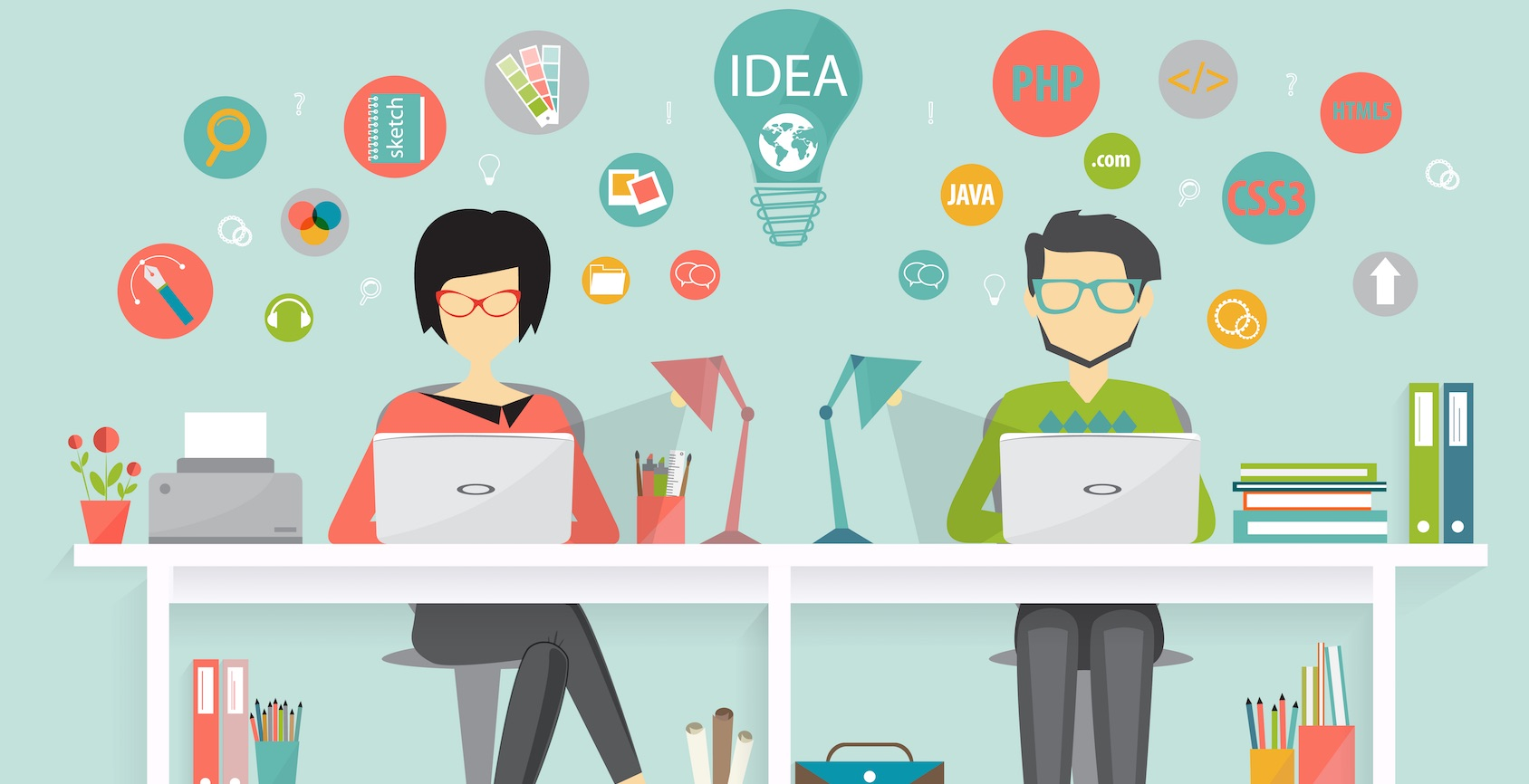 You type a URL in the address bar and hit "enter"
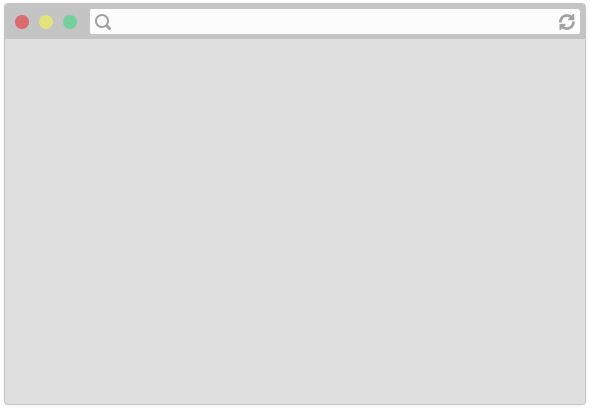 https://fullstackccu.github.io/
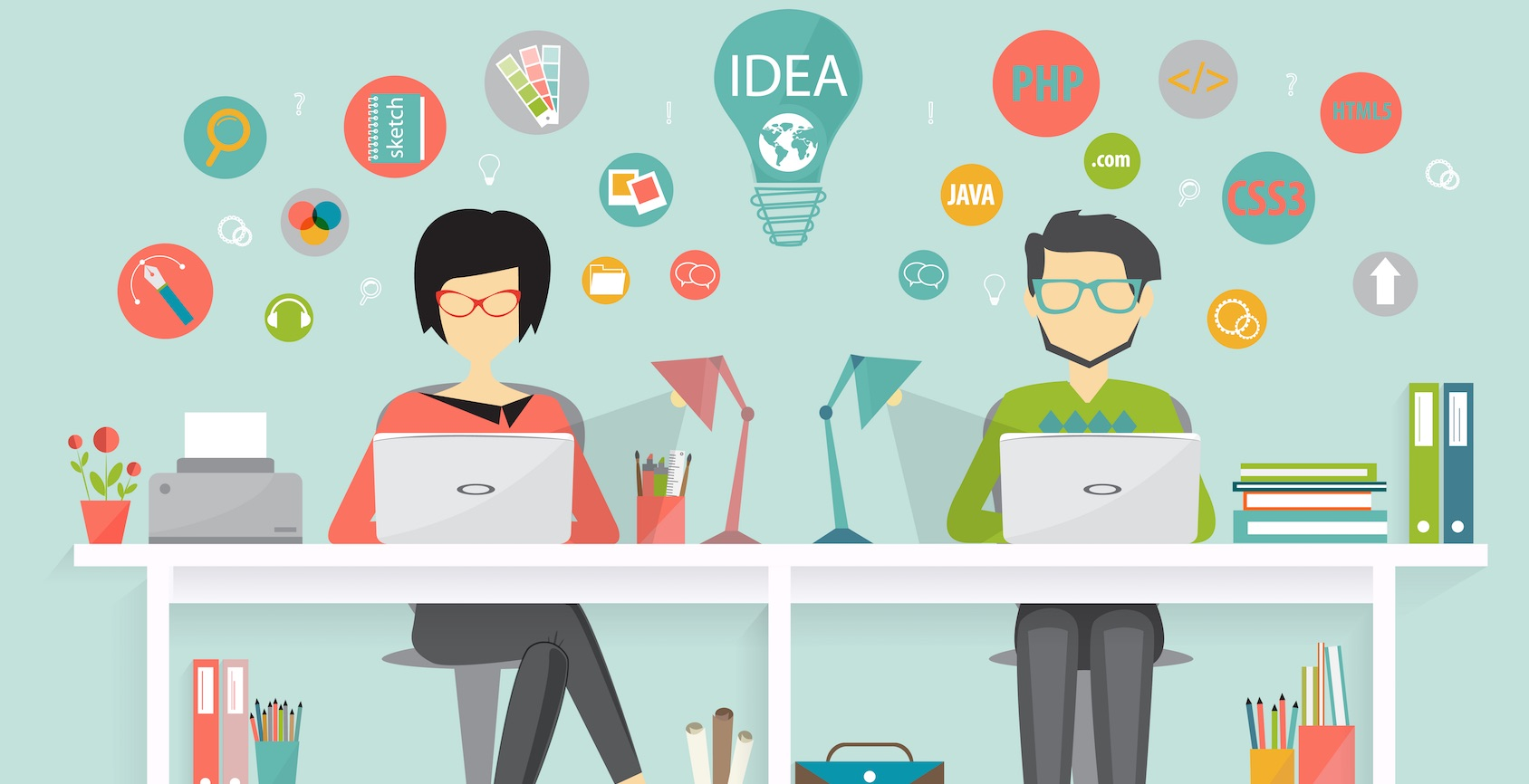 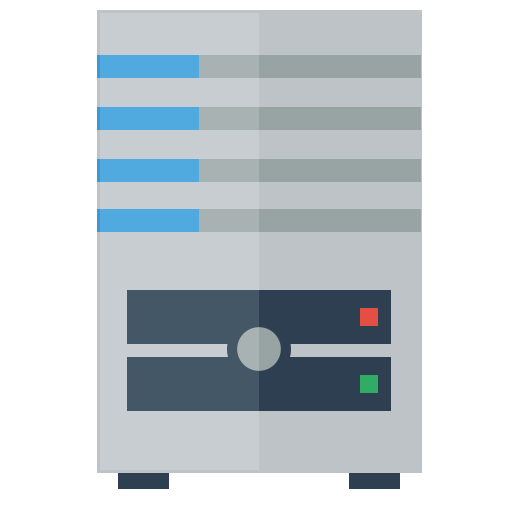 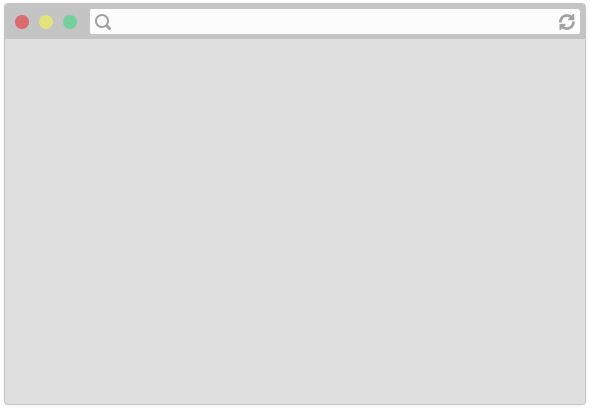 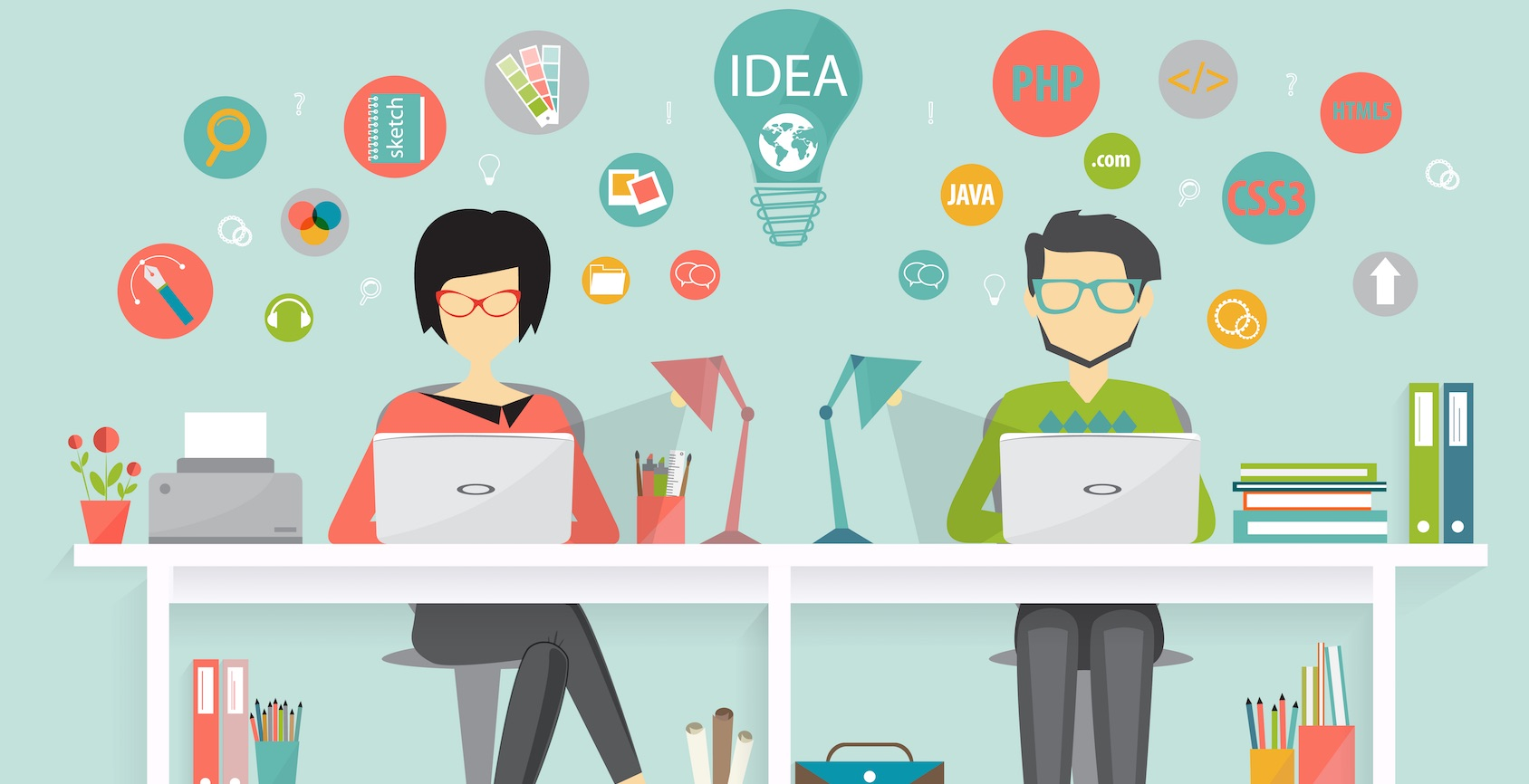 (Warning: Somewhat inaccurate, 
massive hand-waving begins now. 
See this Quora answer for slightly more detailed/accurate handwaving)
Server at
https://fullstackccu.github.io/
Browser sends an HTTP request saying "Please GET me the index.html file at https://fullstackccu.github.io/"
(Routing, etc…)
Server at
https://fullstackccu.github.io/
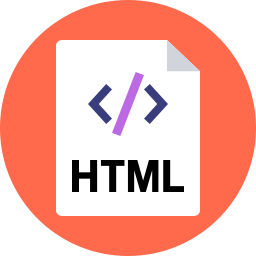 Assuming all goes well, the server responds by sending the HTML file through the internet back to the browser to display.
Server at
https://fullstackccu.github.io/
The HTML will include things like <img src="pup.png" /> and <link src="style.css" .../> which generate more requests for those resources
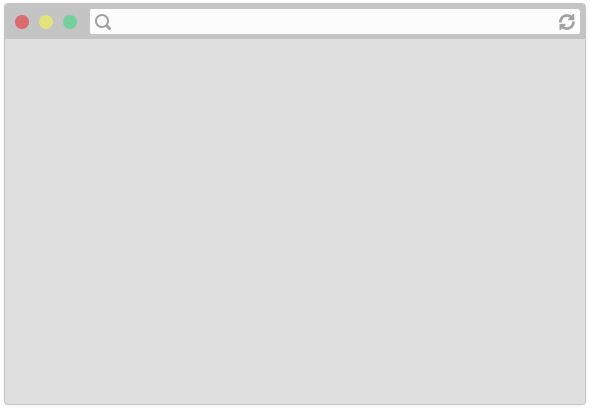 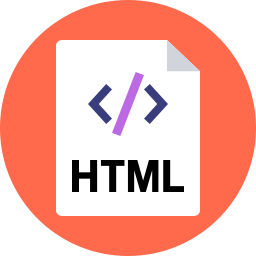 Server at
http://cs193x.stanford.edu
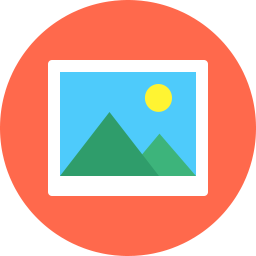 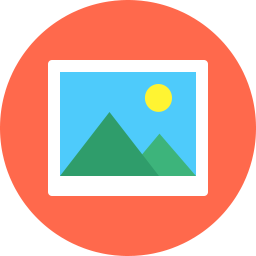 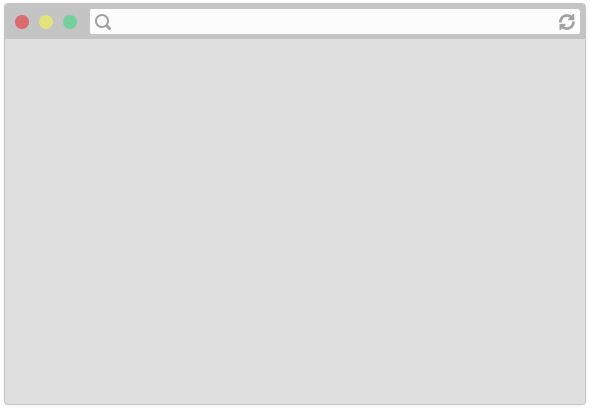 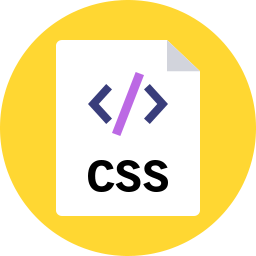 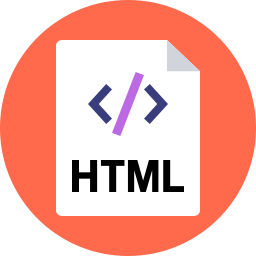 And the server replies with those resources for the browser to render
Finally, when all resources are loaded, we see the loaded web page
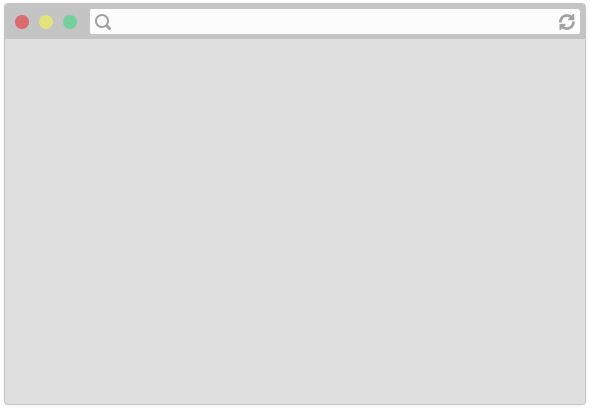 https://fullstackccu.github.io/
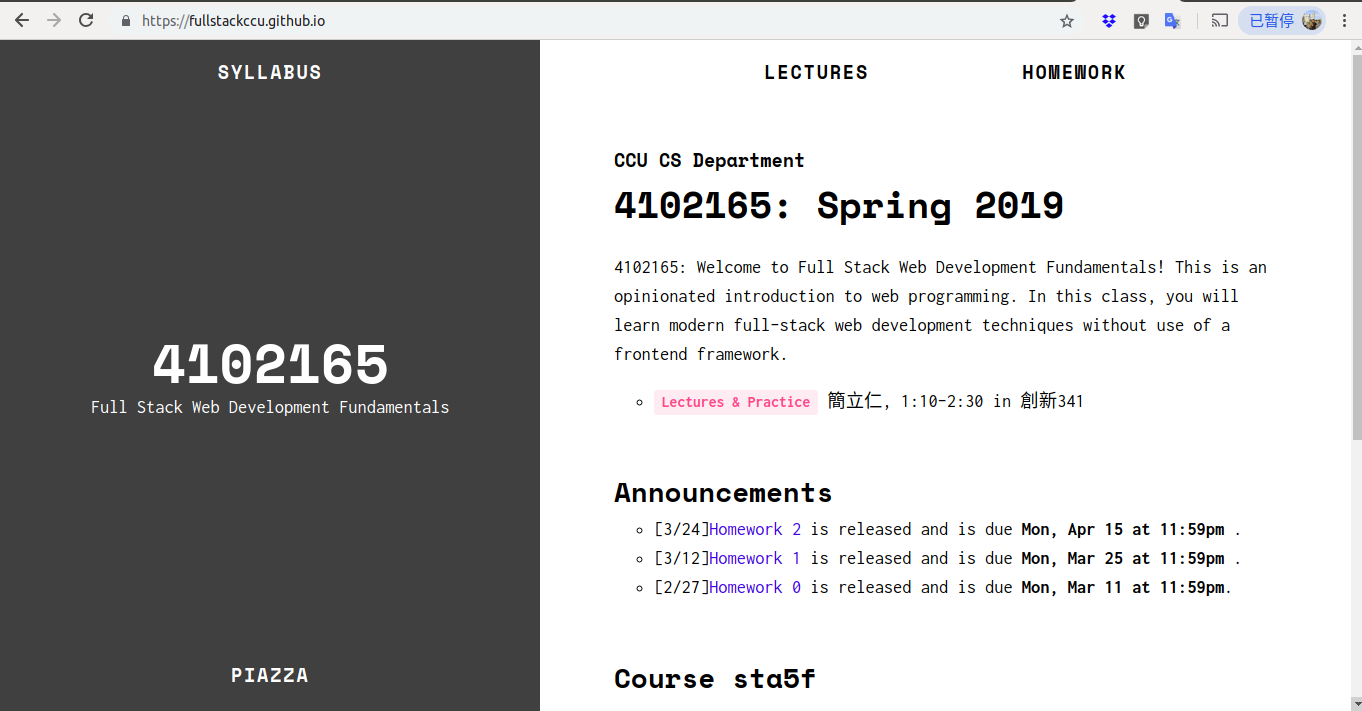 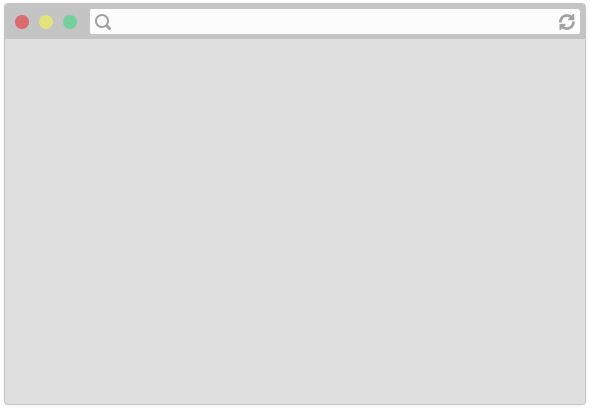 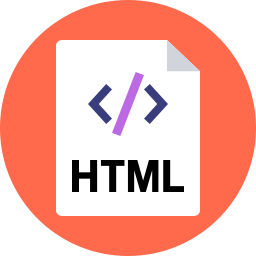 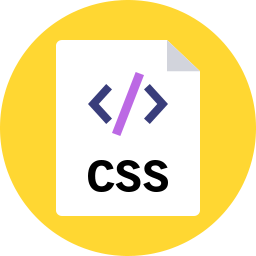 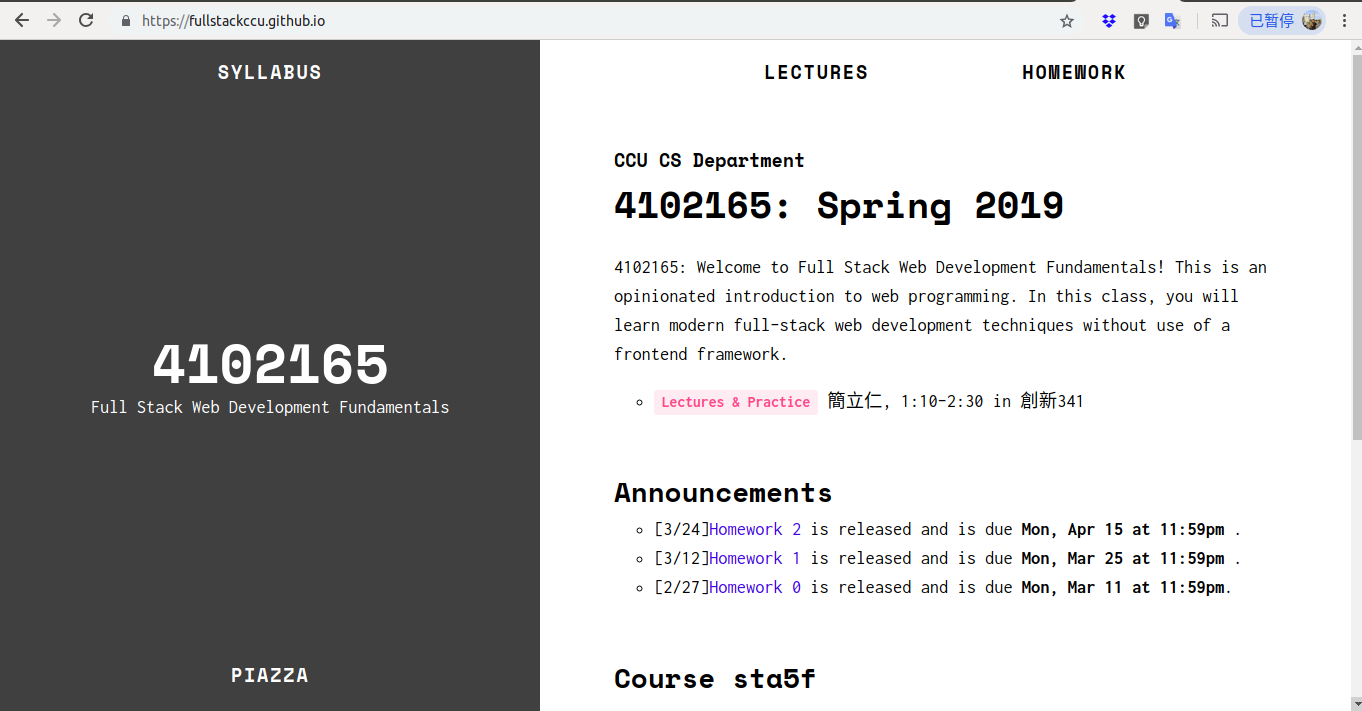 +
produces
Describes the content and structure of the page
Describes the appearance and style of the page
A web page…
that doesn't do anything
What we've learned so far
We've learned how to build web pages that:
Look the way we want them to
Can link to other web pages
Display differently on different screen sizes

But we don't know how build web pages that do anything:
Get user input
Save user input
Show and hide elements when the user 
interacts with the page
etc.
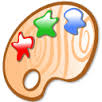 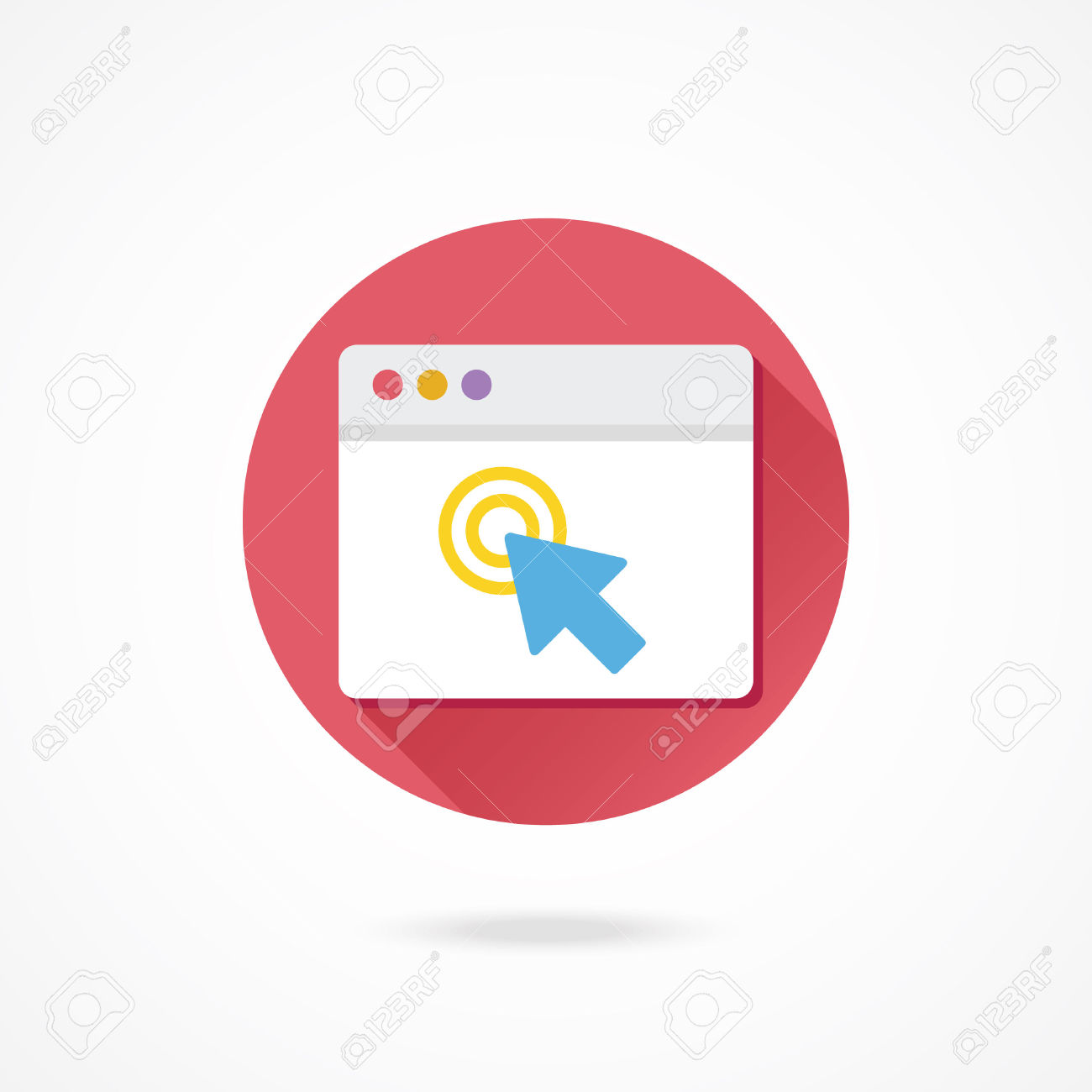 What we've learned so far
We've learned how to build web pages that:
Look the way we want them to
Can link to other web pages
Display differently on different screen sizes

But we don't know how build web pages that do anything:
Get user input
Save user input
Show and hide elements when the user 
interacts with the page
etc.
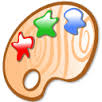 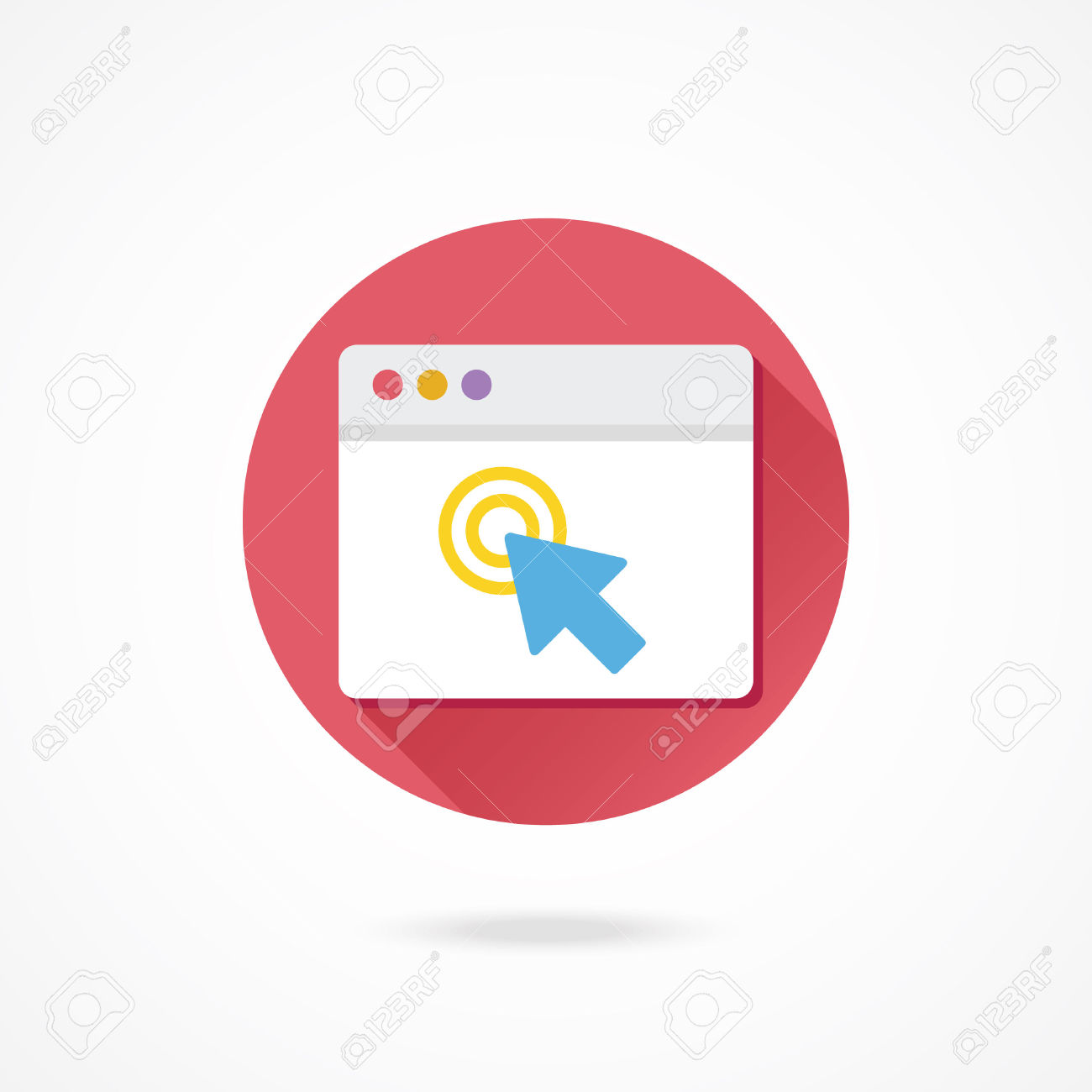 Enter JavaScript!
JavaScript
JavaScript
JavaScript is a programming language.

It is currently the only programming language that your browser can execute natively. (There are efforts to change that.)

Therefore if you want to make your web pages do stuff, you must use JavaScript: There are no other options.
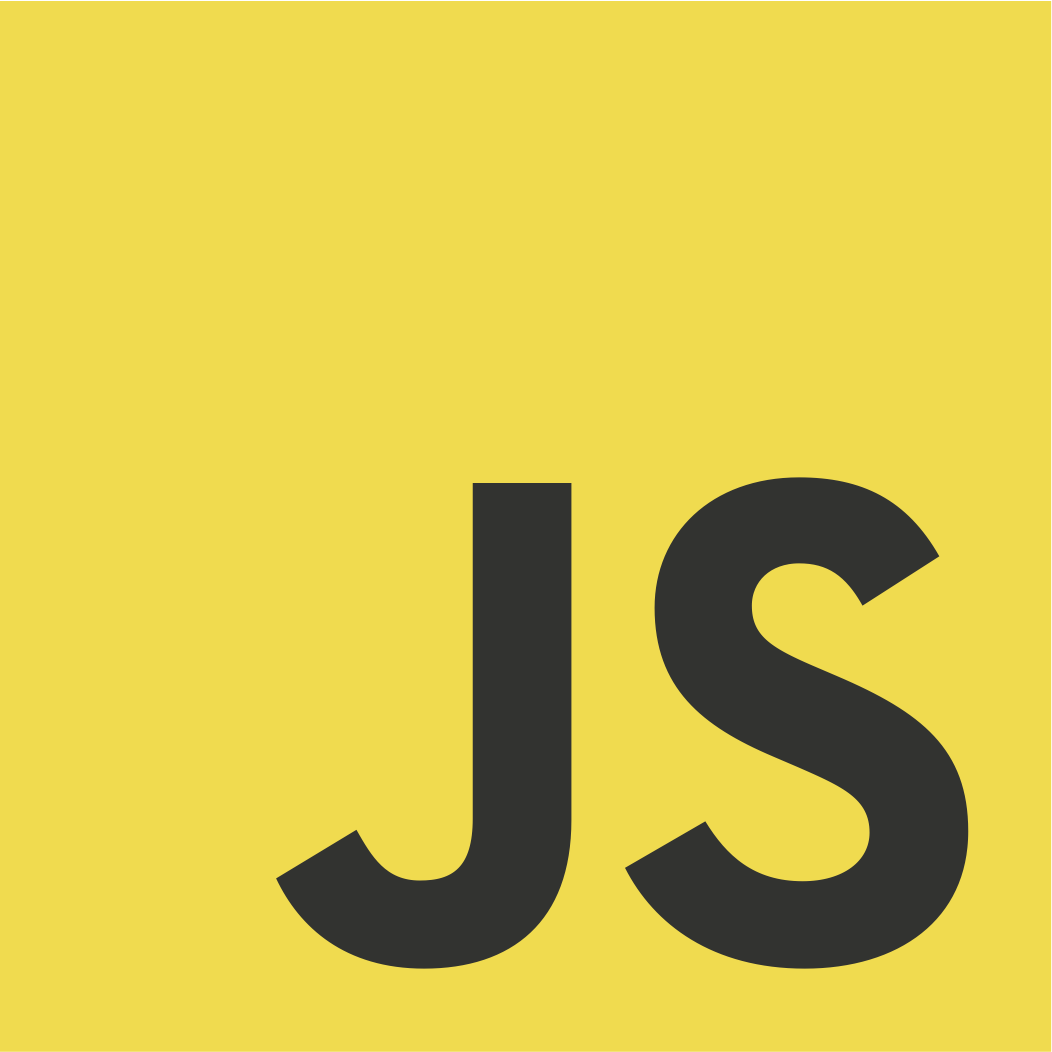 JavaScript
Created in 1995 by Brendan Eich 
(co-founder of Mozilla; resigned 2014 due to his homophobia)
JavaScript has nothing to do with Java
Literally named that way for marketing reasons
The first version was written in 10 days
Several fundamental language decisions were made because of company politics and not technical reasons

"I was under marketing orders to make it look like Java but not make it too big for its britches ... [it] needed to be a silly little brother language." (source)
JavaScript
Created in 1995 by Brendan Eich 
(co-founder of Mozilla; resigned 2014 due to his homophobia)
JavaScript has nothing to do with Java
Literally named that way for marketing reasons
The first version was written in 10 days
Several fundamental language decisions were made because of company politics and not technical reasons

In other words:
JavaScript is messy and full of drama…
and our only option. 
(though it's gotten much, much better in the last few years)
Our JavaScript Strategy
This week: "Amateur JavaScript"
Simple, old-school JavaScript
Mostly not best practice
Everything in global scope
No classes / modules
Will result in a big mess if you code this way for anything but very small projects
(But easy to get started)

Next week(?): Modern JavaScript
More disciplined and based on best practices
Even more "opinionated"
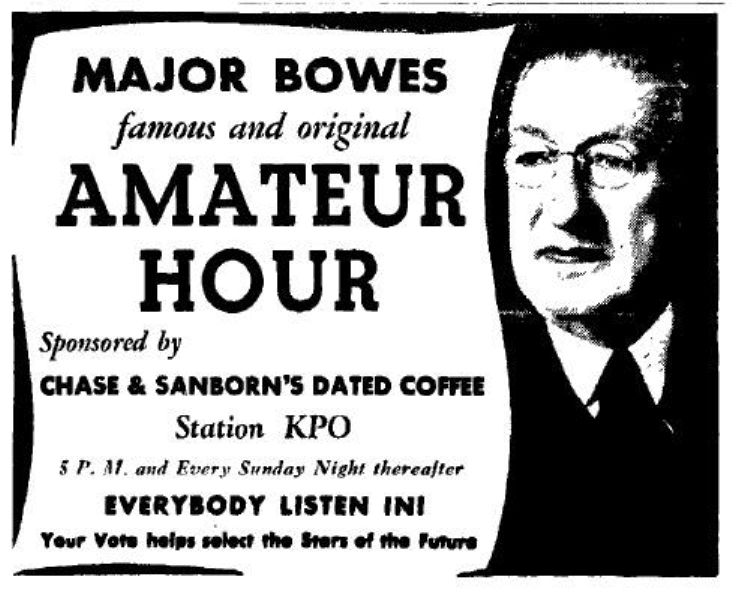 JavaScript 
in the browser
Code in web pages
HTML can embed JavaScript files into the web page via the <script> tag.
<!DOCTYPE html>
<html>
  <head>
    <title>web</title>
    <link rel="stylesheet" href="style.css" />
    <script src="filename.js"></script>
  </head>
  <body>
      ... contents of the page...
  </body>
</html>
console.log
You can print log messages in JavaScript by calling console.log():
script.js
console.log('Hello, world!');
This JavaScript's equivalent of Java's System.out.println, print, printf, etc.
How does JavaScript get loaded?
<head>
    <title>CS 193X</title>
    <link rel="stylesheet" href="style.css" />
    <script src="script.js"></script>
  </head>
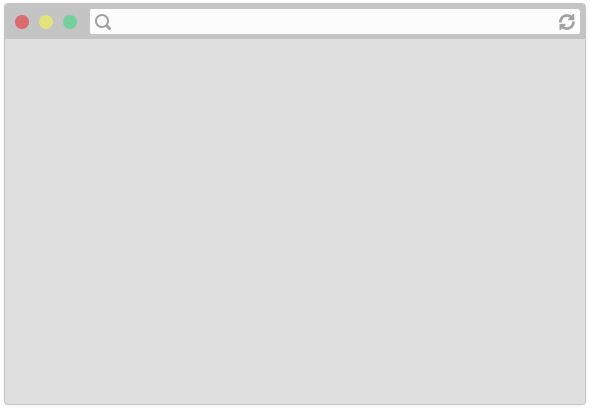 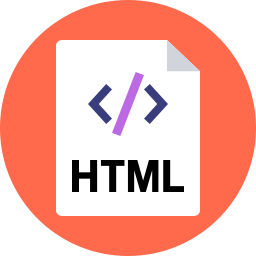 The browser is parsing the HTML file, and gets to a script tag, so it knows it needs to get the script file as well.
<head>
    <title>web</title>
    <link rel="stylesheet" href="style.css" />
    <script src="script.js"></script>
  </head>
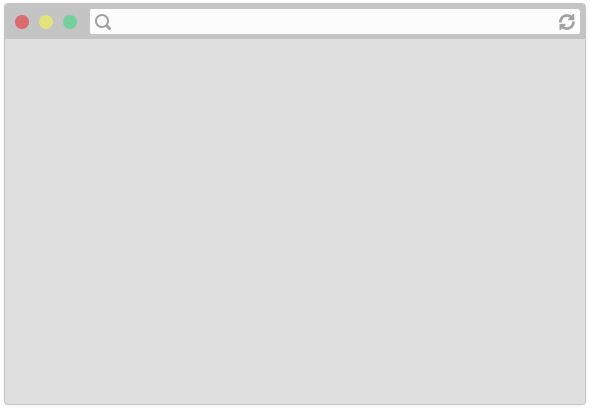 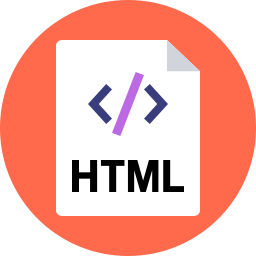 The browser makes a request to the server for the script.js file, just like it would for a CSS file or an image...
<head>
    <title>CS 193X</title>
    <link rel="stylesheet" href="style.css" />
    <script src="script.js"></script>
  </head>
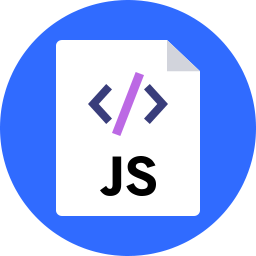 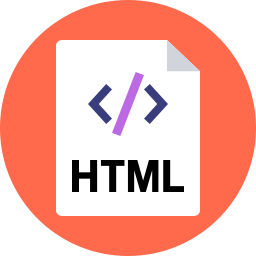 And the server responds with the JavaScript file, just like it would with a CSS file or an image...
<head>
    <title>web</title>
    <link rel="stylesheet" href="style.css" />
    <script src="script.js"></script>
  </head>
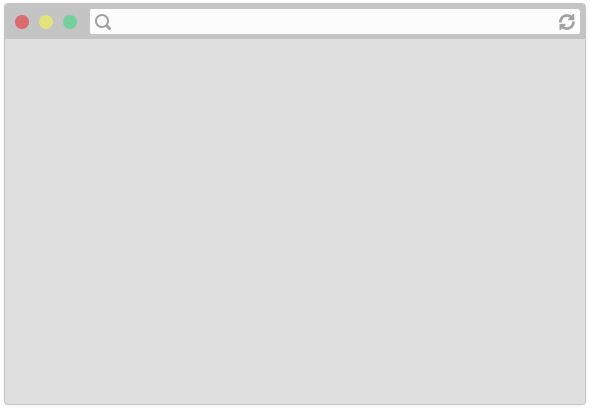 console.log('Hello, world!');
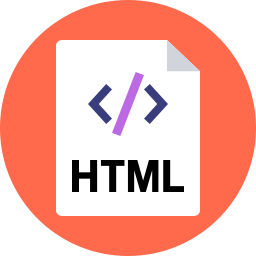 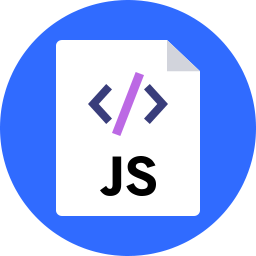 Now at this point, the JavaScript file will execute "client-side", or in the browser on the user's computer.
JavaScript execution
There is no "main method"
 The script file is executed from top to bottom.

There's no compilation by the developer
JavaScript is compiled and executed on the fly by the browser
(Note that this is slightly different than being "interpreted": see just-in-time (JIT) compilation)
first-js.html
<!DOCTYPE html>
<html>
  <head>
    <meta charset="utf-8">
    <title>First JS Example</title>
    <script src="script.js"></script>
  </head>
  <body>
  </body>
</html>
script.js
console.log('Hello, world!');
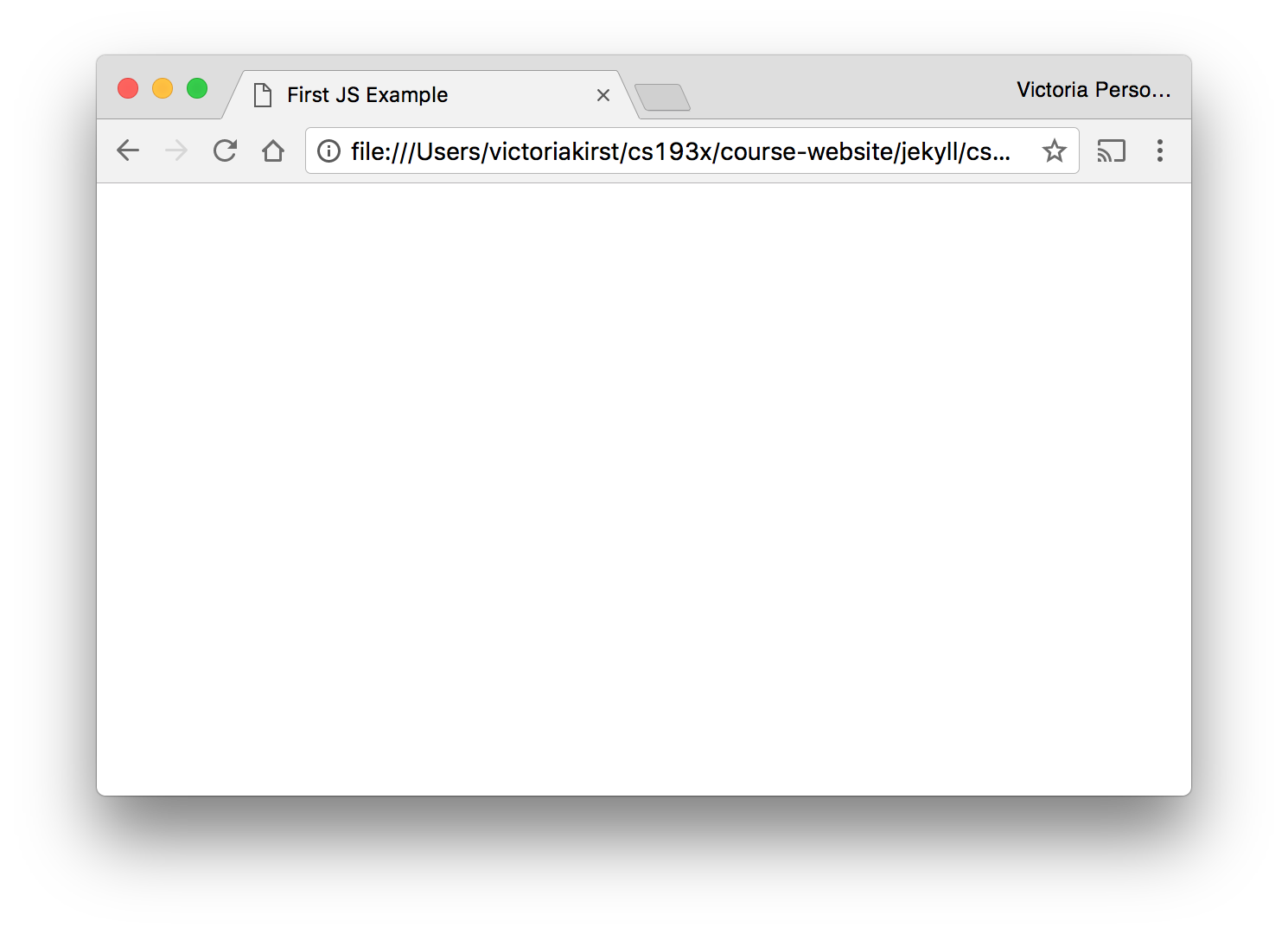 Hey, nothing happened!
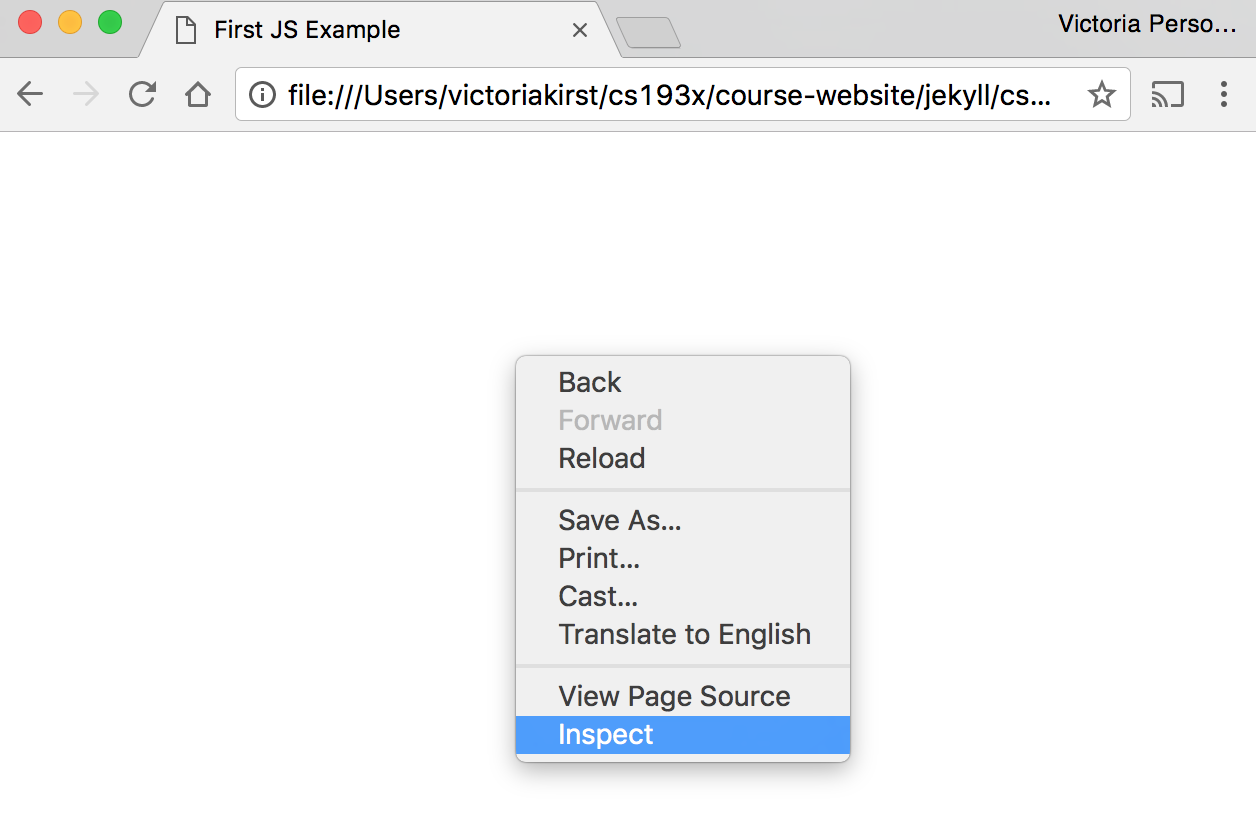 Right-click (or control-click on Mac) and choose "Inspect"
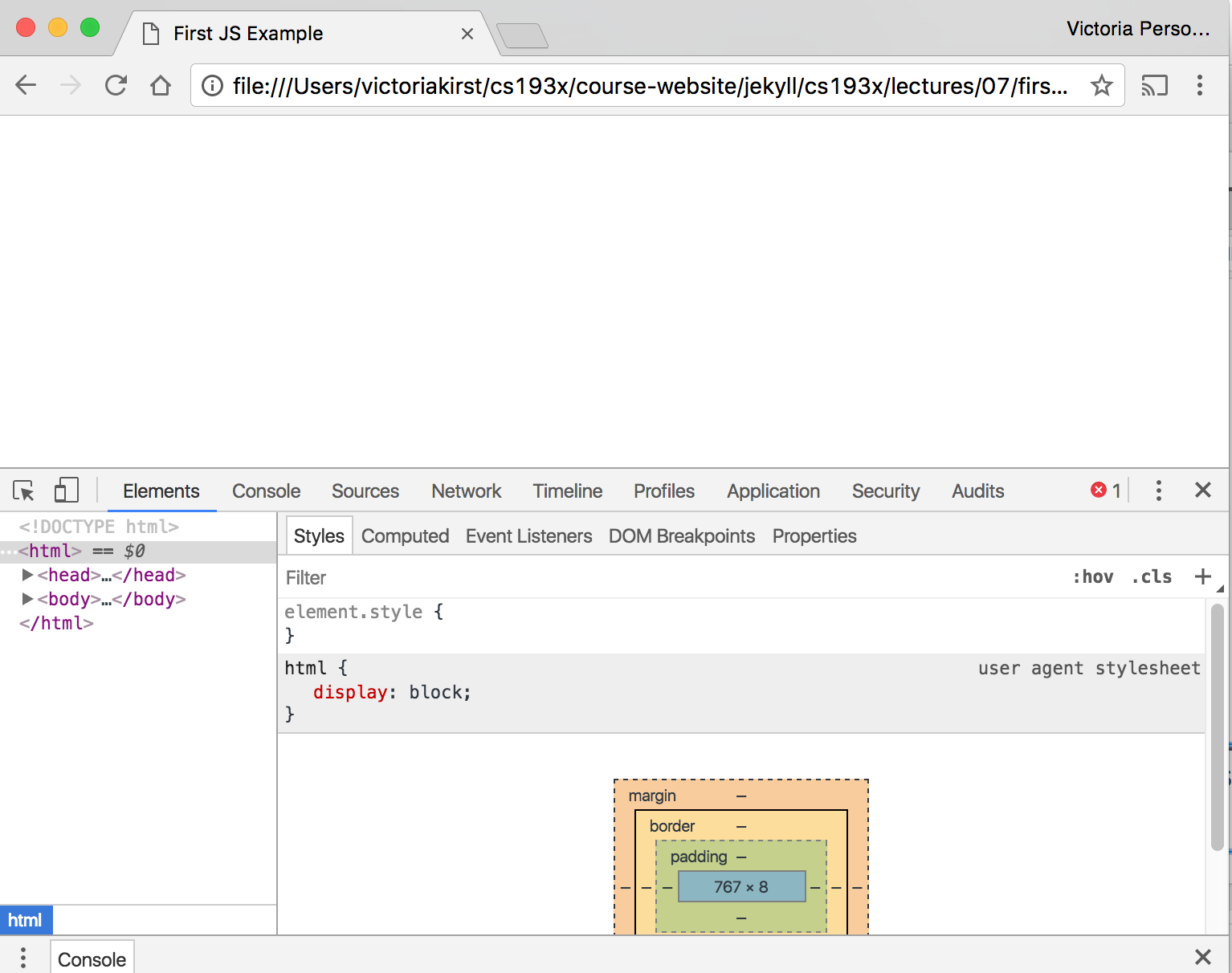 Click "Console" tab
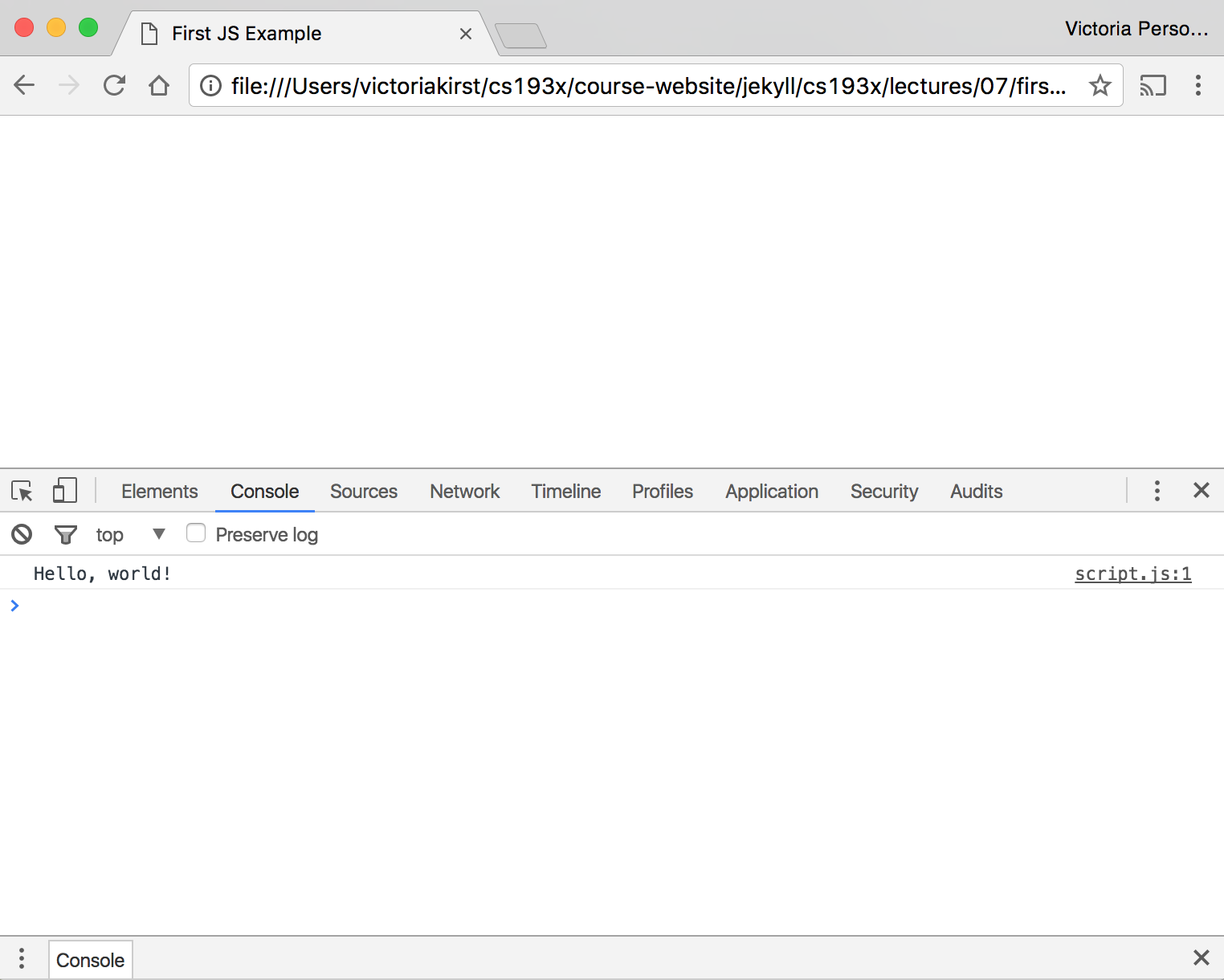 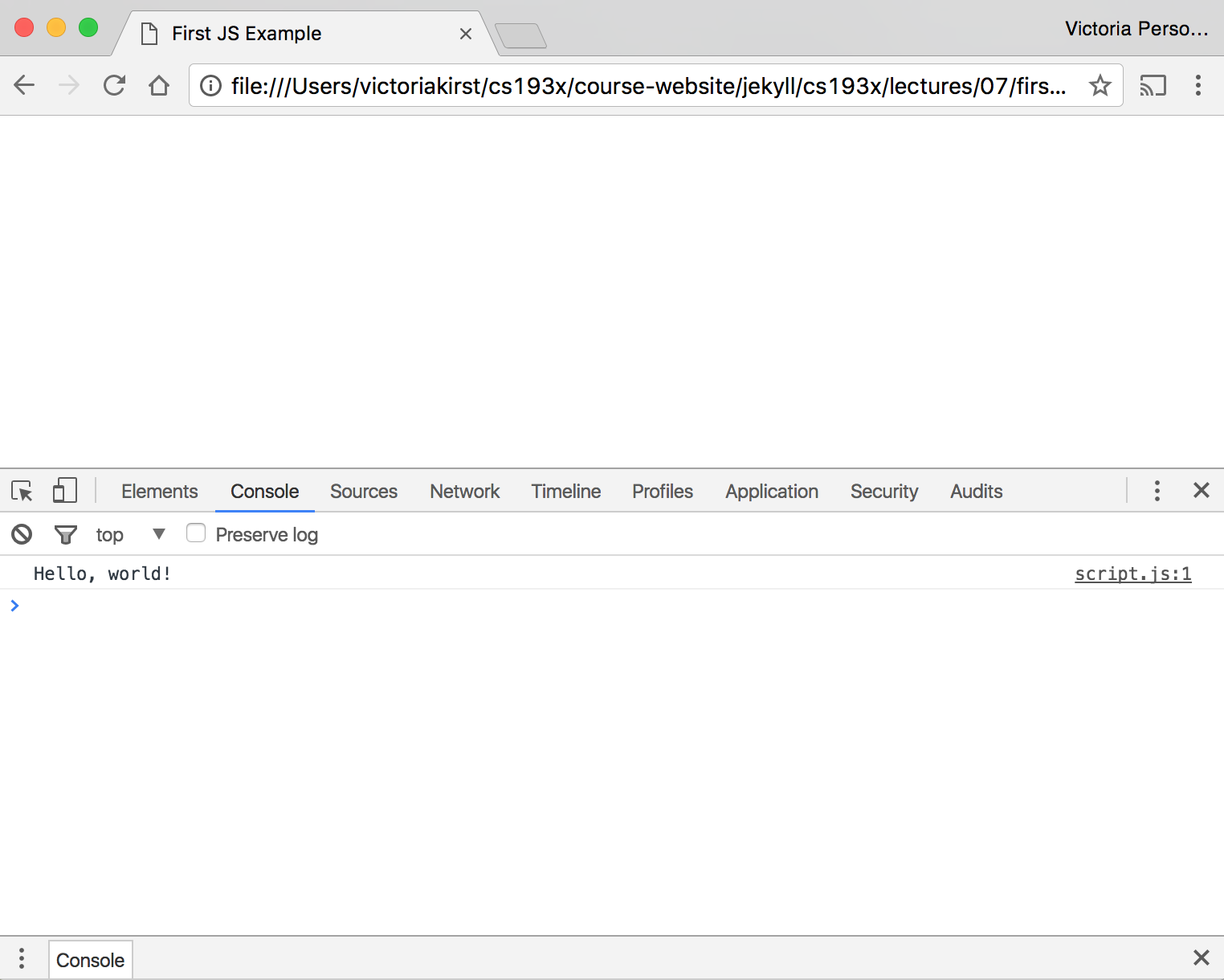 The "Console" tab is also a REPL, or an interactive language shell, so you can type in JavaScript expressions, etc. to test out the language.
We will be using this throughout the quarter!
JavaScript 
language features
Same as Java/C++/C-style langs
for-loops:
	for (let i = 0; i < 5; i++) { … }
while-loops:
	while (notFinished) { … } 
comments:
	// comment or /* comment */ 
conditionals (if statements):
	if (...) {
     ...
   } else {
     ...
   }
Functions
One way of defining a JavaScript function is with the following syntax:

function name() {
  statement;
  statement;
 ...
}
script.js
function hello() {
  console.log('Hello!');
  console.log('Welcome to JavaScript');
}

hello();
hello();
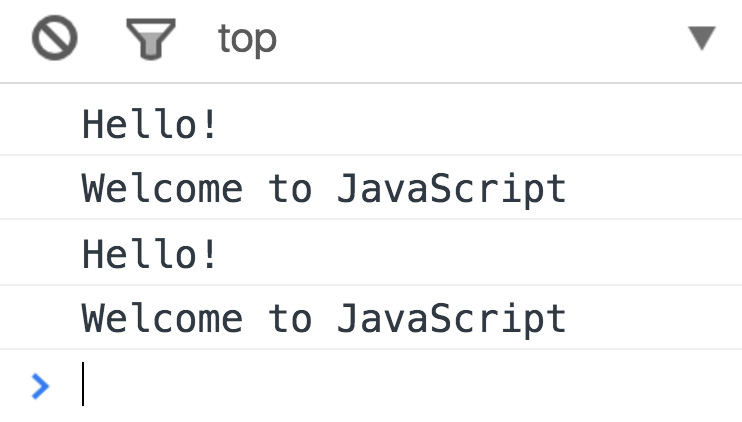 Console output
script.js
function hello() {
  console.log('Hello!');
  console.log('Welcome to JavaScript');
}

hello();
hello();
The browser "executes" the function definition first, but that just creates the hello function (and it doesn't run the hello function), similar to a variable declaration.
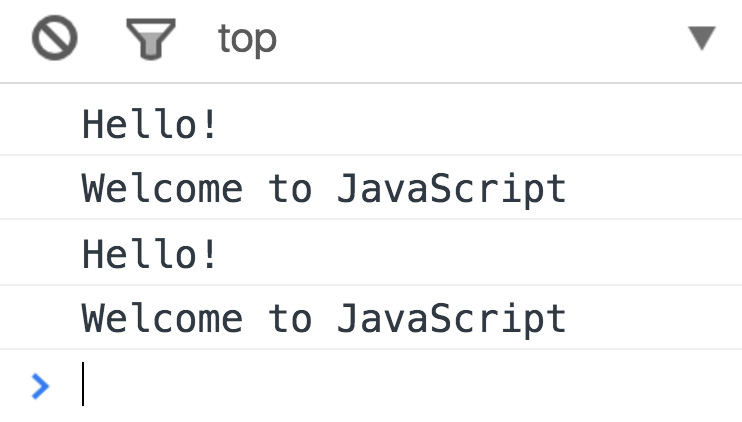 Console output
script.js
hello();
hello();

function hello() {
  console.log('Hello!');
  console.log('Welcome to JavaScript');
}
Q: Does this work?
script.js
hello();
hello();

function hello() {
  console.log('Hello!');
  console.log('Welcome to JavaScript');
}
A: Yes, for this particular syntax.
This works because function declarations are "hoisted" (mdn).
You can think of it as if the definition gets moved to the top of the scope in which it's defined  (though that's not what actually happens).
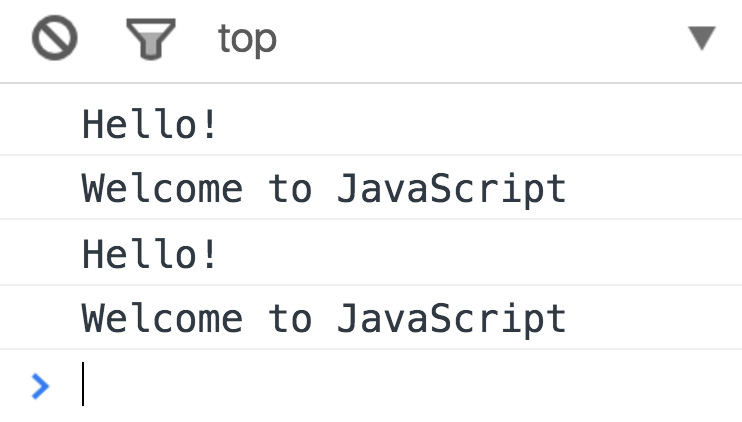 Console output
script.js
hello();
hello();

function hello() {
  console.log('Hello!');
  console.log('Welcome to JavaScript');
}
Caveats:
There are other ways to define functions that do not get hoisted; we'll visit this once we graduate from Amateur JS
Try not to rely on hoisting when coding. It gets bad.
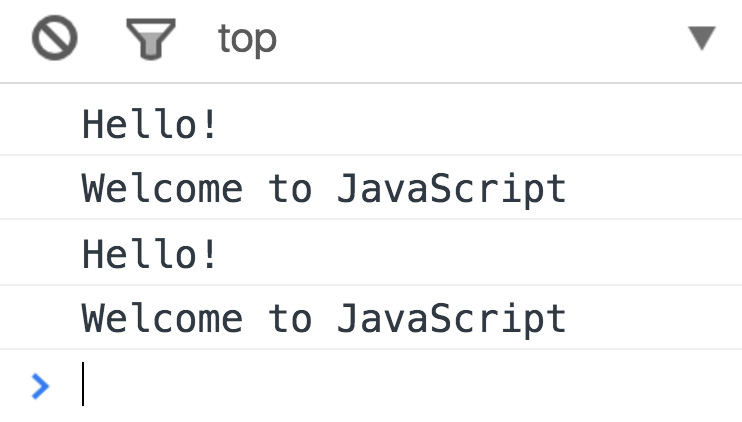 Console output
Variables: var, let, const
Declare a variable in JS with one of three keywords:

	// Function scope variable
var x = 15;
	// Block scope variable
let fruit = 'banana';
	// Block scope constant; cannot be reassigned
const isHungry = true;

You do not declare the datatype of the variable before using it ("dynamically typed")
Function parameters
function printMessage(message, times) {
  for (var i = 0; i < times; i++) {
    console.log(message);
  }
}

Function parameters are not declared with var, let, or const
Understanding var
function printMessage(message, times) {
  for (var i = 0; i < times; i++) {
    console.log(message);
  }
  console.log('Value of i is ' + i);
}
printMessage('hello', 3);
Q: What happens if we try to print "i" at the end of the loop?
Understanding var
function printMessage(message, times) {
  for (var i = 0; i < times; i++) {
    console.log(message);
  }
  console.log('Value of i is ' + i);
}
printMessage('hello', 3);
The value of "i" is readable outside of the for-loop because variables declared with var have function scope.
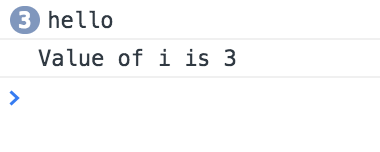 Function scope with var
var x = 10;
if (x > 0) {
  var y = 10;
}
console.log('Value of y is ' + y);
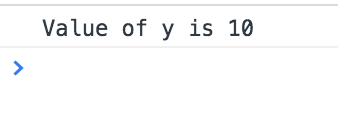 Variables declared with "var" have function-level scope and do not go out of scope at the end of blocks; only at the end of functions
Therefore you can refer to the same variable after the block has ended (e.g. after the loop or if-statement in which they are declared)
Function scope with var
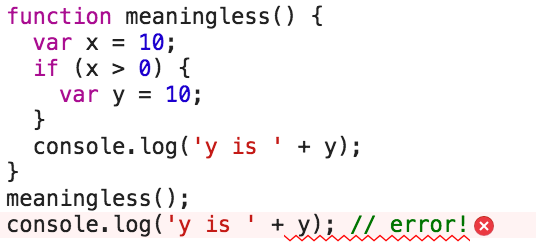 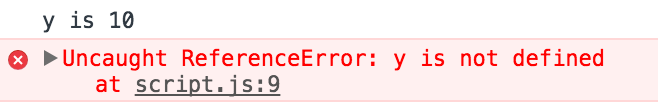 But you can't refer to a variable outside of the function in which it's declared.
Understanding let
function printMessage(message, times) {
  for (let i = 0; i < times; i++) {
    console.log(message);
  }
  console.log('Value of i is ' + i);
}
printMessage('hello', 3);
Q: What happens if we try to print "i" at the end of the loop?
Understanding let
function printMessage(message, times) {
  for (let i = 0; i < times; i++) {
    console.log(message);
  }
  console.log('Value of i is ' + i);
}
printMessage('hello', 3);
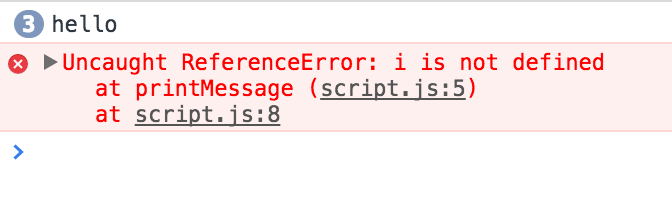 let has block-scope so this results in an error
Understanding const
let x = 10;
if (x > 0) {
  const y = 10;
}
console.log(y);  // error!
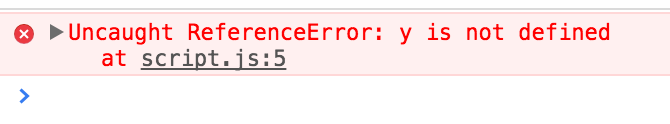 Like let, const also  has block-scope, so accessing the variable outside the block results in an error
Understanding const
const y = 10;
y = 0;          // error!
y++;            // error!
const list = [1, 2, 3];
list.push(4);   // OK
const declared variables cannot be reassigned.
However, it doesn't provide true const correctness, so you can still modify the underlying object
(In other words, it behaves like Java's final keyword and not C++'s const keyword)
Contrasting with let
let y = 10;
y = 0;          // OK
y++;            // OK
let list = [1, 2, 3];
list.push(4);   // OK
let can be reassigned, which is the difference between const and let
Variables best practices
Use const whenever possible.
If you need a variable to be reassignable, use let.
Don't use var.
You will see a ton of example code on the internet with var since const and let are relatively new.
However, const and let are well-supported, so there's no reason not to use them.

(This is also what the Google and AirBnB JavaScript Style Guides recommend.)
Variables best practices
Use const whenever possible.
If you need a variable to be reassignable, use let.
Don't use var.
You will see a ton of example code on the internet with var since const and let are relatively new.
However, const and let are well-supported, so there's no reason not to use them.

(This is also what the Google and AirBnB JavaScript Style Guides recommend.)
Aside: The internet has a ton of misinformation about JavaScript!

Including several "accepted" StackOverflow answers, tutorials, etc. Lots of stuff online is years out of date.
Tread carefully.
Types
JS variables do not have types, but the values do.

There are six primitive types (mdn):
Boolean : true and false
Number : everything is a double (no integers)
String: in 'single' or "double-quotes"
Symbol: (skipping this today)
Null: null: a value meaning "this has no value"
Undefined: the value of a variable with no value assigned

There are also Object types, including Array, Date, String (the object wrapper for the primitive type), etc.
Numbers
const homework = 0.45;
const midterm = 0.2;
const final = 0.35;
const score =
    homework * 87 + midterm * 90 + final * 95;
console.log(score);     // 90.4
Numbers
const homework = 0.45;
const midterm = 0.2;
const final = 0.35;
const score =
    homework * 87 + midterm * 90 + final * 95;
console.log(score);     // 90.4
All numbers are floating point real numbers. No integer type.
Operators are like Java or C++.
Precedence like Java or C++.
A few special values: NaN (not-a-number), +Infinity, -Infinity
There's a Math class: Math.floor, Math.ceil, etc.
Strings
let snack = 'coo';
snack += 'kies';
snack = snack.toUpperCase();
console.log("I want " + snack);
Strings
let snack = 'coo';
snack += 'kies';
snack = snack.toUpperCase();
console.log("I want " + snack);
Can be defined with single or double quotes
Many style guides prefer single-quote, but there is no functionality difference
Immutable
No char type: letters are strings of length one 
Can use plus for concatenation
Can check size via length property (not function)
Boolean
There are two literal values for boolean: true and false that behave as you would expect
Can use the usual boolean operators: && || !
let isHungry = true;
let isTeenager = age > 12 && age < 20;

if (isHungry && isTeenager) {
  pizza++;
}
Boolean
Non-boolean values can be used in control statements, which get converted to their "truthy" or "falsy" value:
null, undefined, 0, NaN, '', "" evaluate to false
Everything else evaluates to true
 
if (username) {
  // username is defined
   }
Equality
JavaScript's == and != are basically broken: they do an implicit type conversion before the comparison.

'' == '0'  // false
'' == 0  // true
0 == '0'  // true
	NaN == NaN  // false  
[''] == ''  // true
false == undefined  // false
false == null  // false
null == undefined  // true
Equality
Instead of fixing == and != , the ECMAScript standard kept the existing behavior but added === and !== 

'' === '0'  // false
'' === 0  // false
0 === '0'  // false
	NaN === NaN  // still weirdly false  
[''] === ''  // false
false === undefined  // false
false === null  // false
null === undefined  // false

Always use === and !==  and don't use == or !=
Null and Undefined
What's the difference?
null is a value representing the absence of a value, similar to null in Java and nullptr in C++.
undefined is the value given to a variable that has not been a value.
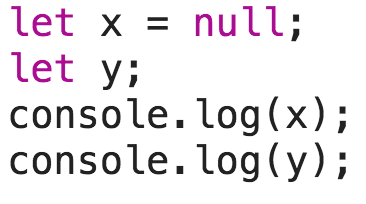 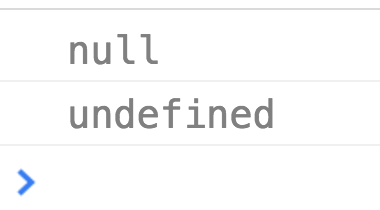 Null and Undefined
What's the difference?
null is a value representing the absence of a value, similar to null in Java and nullptr in C++.
undefined is the value given to a variable that has not been a value.
… however, you can also set a variable's value to undefined
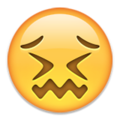 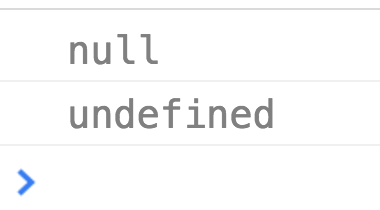 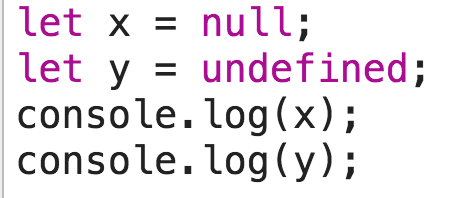 Arrays
Arrays are Object types used to create lists of data.

// Creates an empty list
let list = [];
let groceries = ['milk', 'cocoa puffs'];
groceries[1] = 'kix';

0-based indexing
Mutable
Can check size via length property (not function)
Events
Event-driven programming
Most JavaScript written in the browser is event-driven:
The code doesn't run right away, but it executes after some event fires.
Example: 
Here is a UI element that the user can interact with.
Click Me!
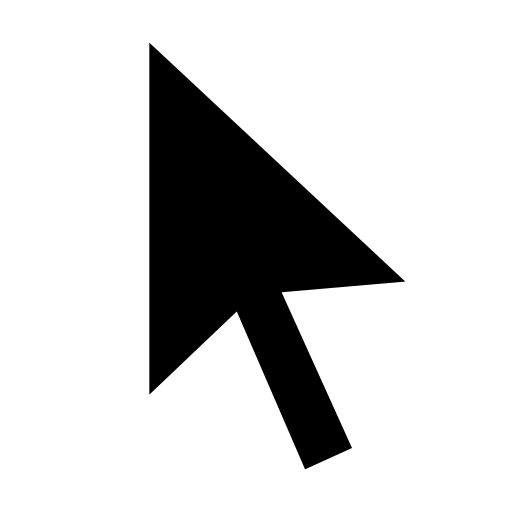 Event-driven programming
Most JavaScript written in the browser is event-driven:
The code doesn't run right away, but it executes after some event fires.
Click Me!
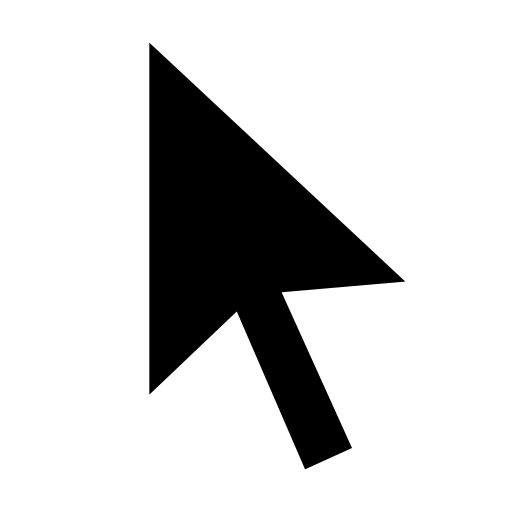 When the user clicks the button...
Event-driven programming
Most JavaScript written in the browser is event-driven:
The code doesn't run right away, but it executes after some event fires.
EVENT!
Click Me!
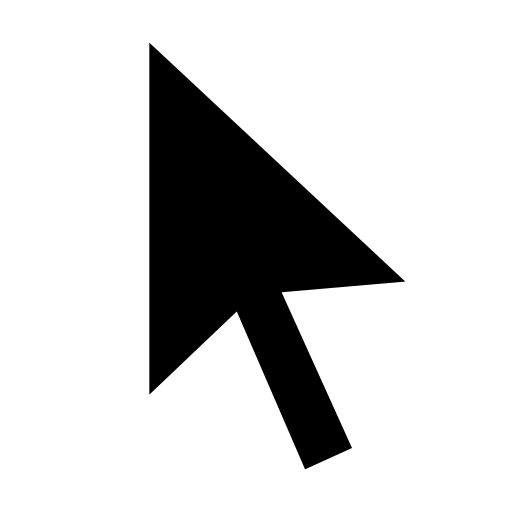 ...the button emits an "event," which is like an announcement that some interesting thing has occurred.
Event-driven programming
Most JavaScript written in the browser is event-driven:
The code doesn't run right away, but it executes after some event fires.
EVENT!
function onClick() {
  ...
}
Click Me!
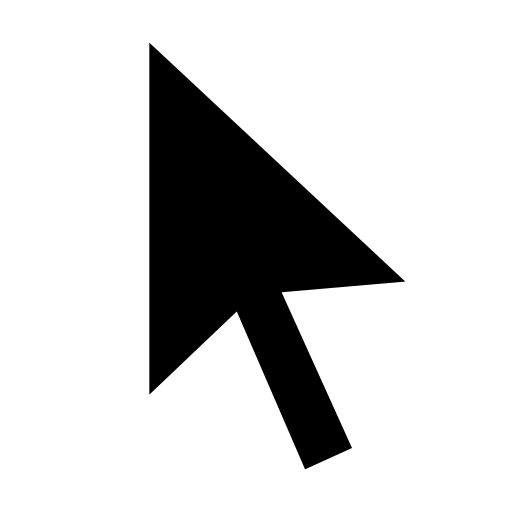 Any function listening to that event now executes. This function is called an "event handler."
A few more HTML elements
Buttons:
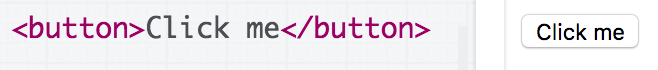 Single-line text input:
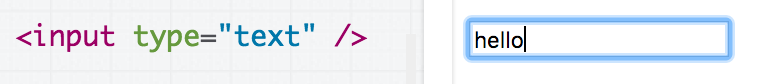 Multi-line text input:
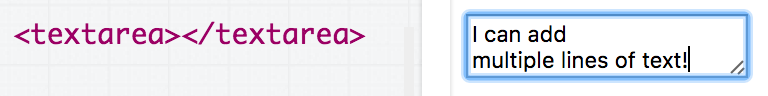 Event-driven programming
Most JavaScript written in the browser is event-driven:
The code doesn't run right away, but it executes after some event fires.
Example: 
Here is a UI element that the user can interact with.
Click Me!
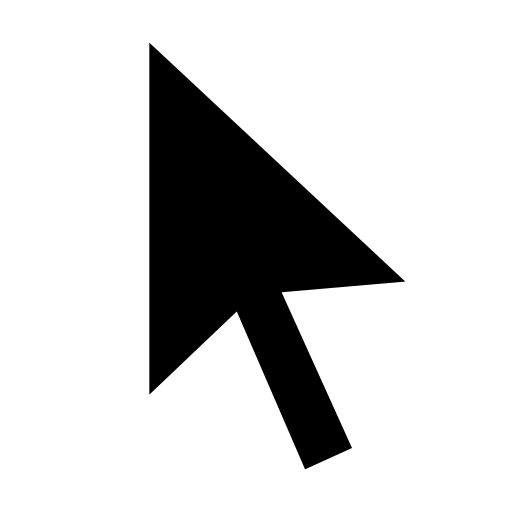 Using event listeners
Let's print "Clicked" to the Web Console when the user clicks the given button:
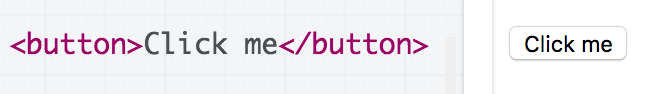 We need to add an event listener to the button...

How do we talk to an element in HTML from JavaScript?
The DOM
Every element on a page is accessible in JavaScript through the DOM: Document Object Model
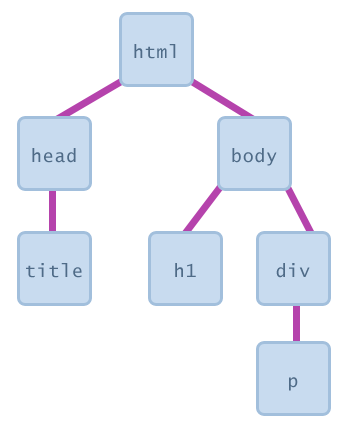 The DOM is the tree of nodes corresponding to HTML elements on a page.
Can modify, add and remove nodes on the DOM, which will modify, add, or remove the corresponding element on the page.
Getting DOM objects
We can access an HTML element's corresponding DOM object in JavaScript via the querySelector function:

document.querySelector('css selector');

This returns the first element that matches the given CSS selector

// Returns the element with id="button"
let element = document.querySelector('#button');
Adding event listeners
Each DOM object has the following function:

addEventListener(event name, function name);

event name is the string name of the JavaScript event you want to listen to
Common ones: click, focus, blur, etc
function name is the name of the JavaScript function you want to execute when the event fires
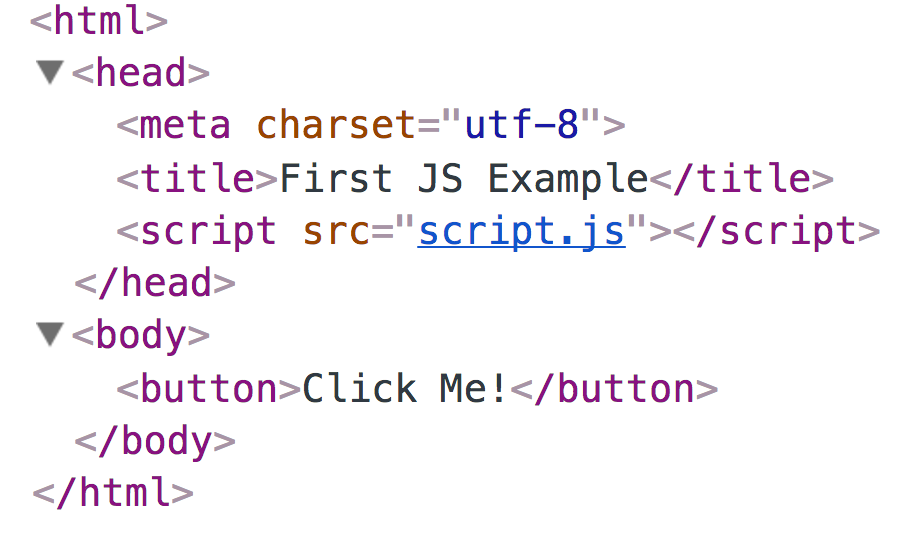 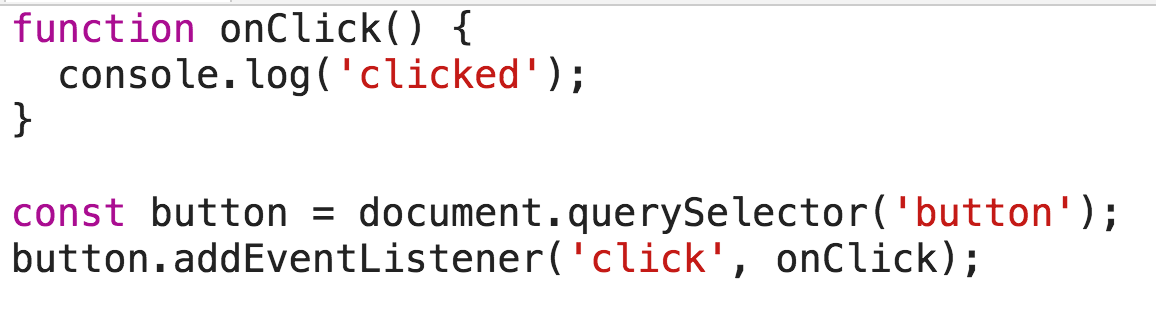 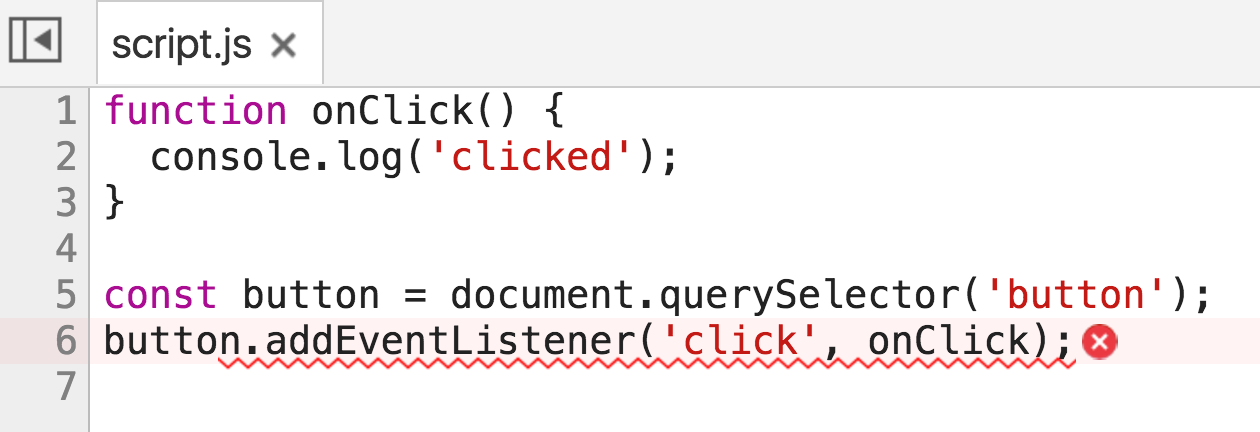 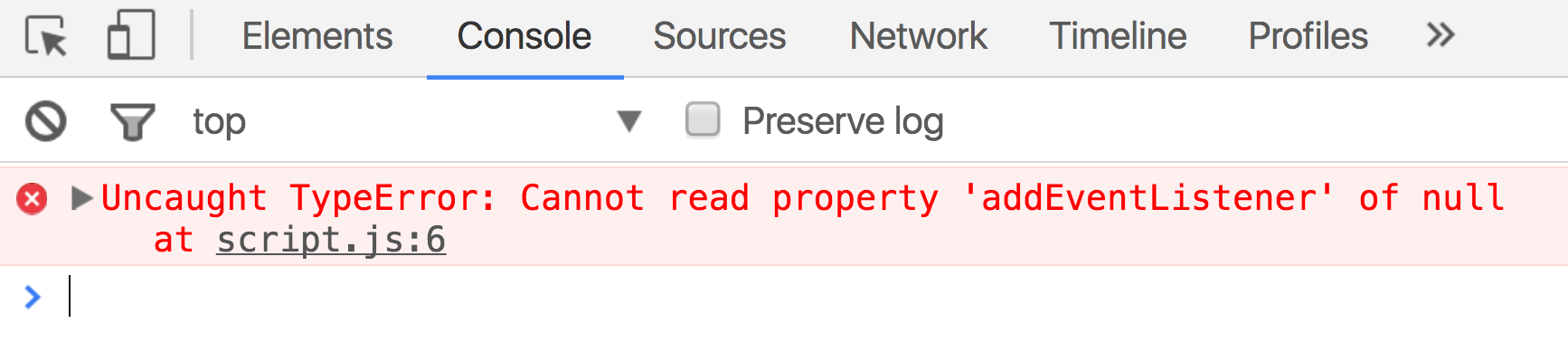 Error! Why?
<head>
    <title>web</title>
    <link rel="stylesheet" href="style.css" />
    <script src="script.js"></script>
  </head>
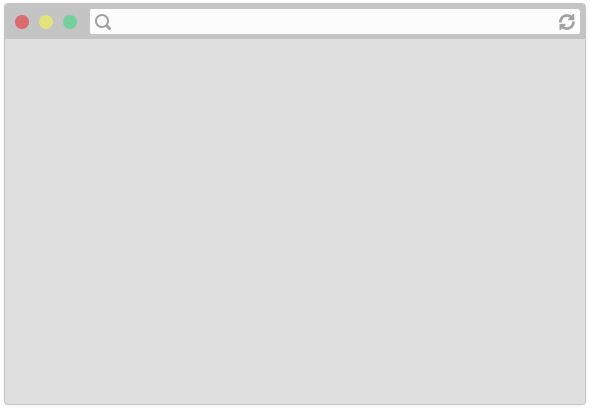 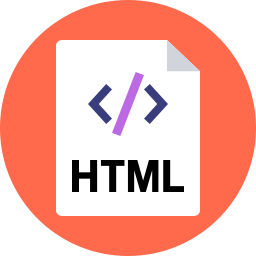 <head>
    <title>web</title>
    <link rel="stylesheet" href="style.css" />
    <script src="script.js"></script>
  </head>
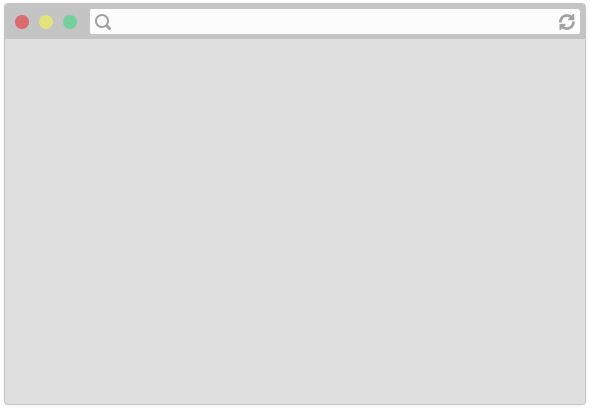 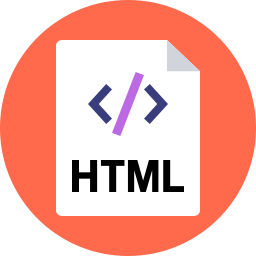 <head>
    <title>web</title>
    <link rel="stylesheet" href="style.css" />
    <script src="script.js"></script>
  </head>
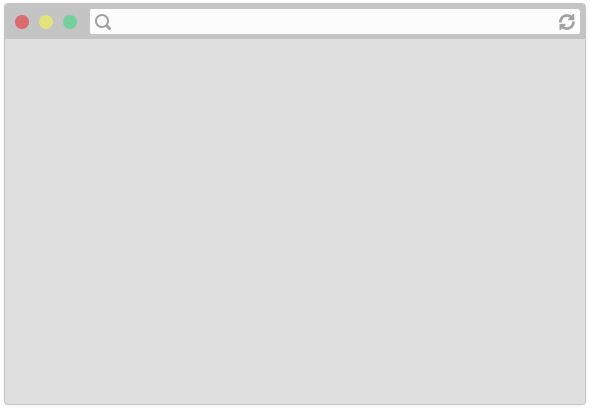 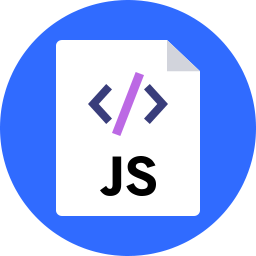 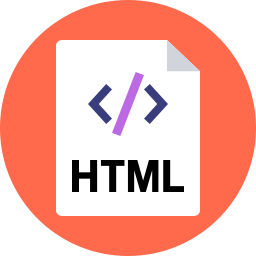 <head>
    <title>web</title>
    <link rel="stylesheet" href="style.css" />
    <script src="script.js"></script>
  </head>
function onClick() {
  console.log('clicked');
}

const button = document.querySelector('button');
button.addEventListener('click', onClick);
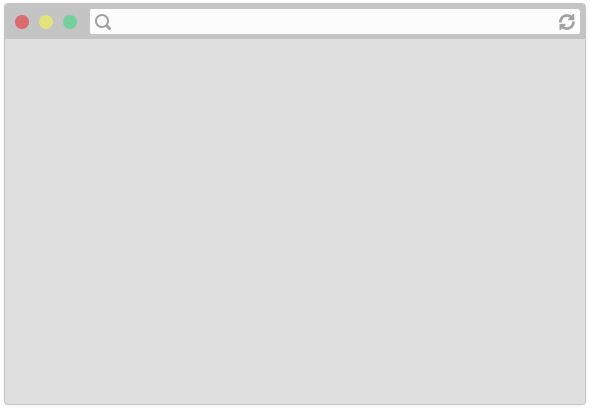 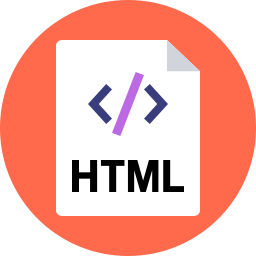 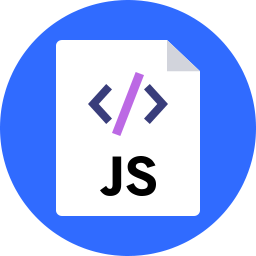 <head>
    <title>web</title>
    <link rel="stylesheet" href="style.css" />
    <script src="script.js"></script>
  </head>
function onClick() {
  console.log('clicked');
}

const button = document.querySelector('button');
button.addEventListener('click', onClick);
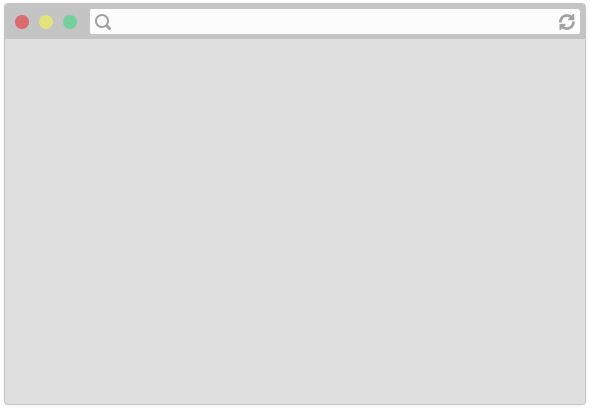 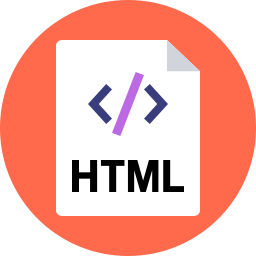 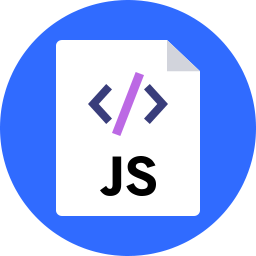 We are only at the <script> tag, which is at the top of the document… so the <button> isn't available yet.
<head>
    <title>web</title>
    <link rel="stylesheet" href="style.css" />
    <script src="script.js"></script>
  </head>
function onClick() {
  console.log('clicked');
}

const button = document.querySelector('button');
button.addEventListener('click', onClick);
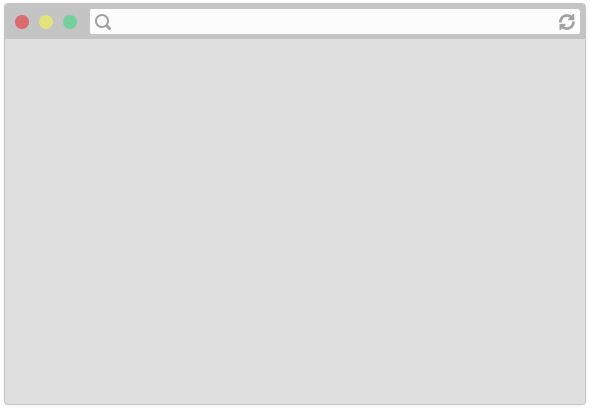 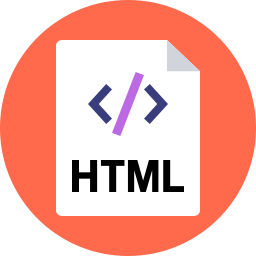 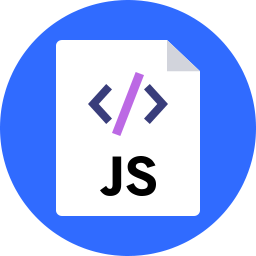 Therefore querySelector returns null, and we can't call addEventListener on null.
Use defer
You can add the defer attribute onto the script tag so that the JavaScript doesn't execute until after the DOM is loaded (mdn):
<script src="script.js" defer></script>
Use defer
You can add the defer attribute onto the script tag so that the JavaScript doesn't execute until after the DOM is loaded (mdn):
<script src="script.js" defer></script>
Other old-school ways of doing this (don't do these):
Put the <script> tag at the bottom of the page
Listen for the "load" event on the window object
You will see tons of examples on the internet that do this. They are out of date. defer is widely supported and better.
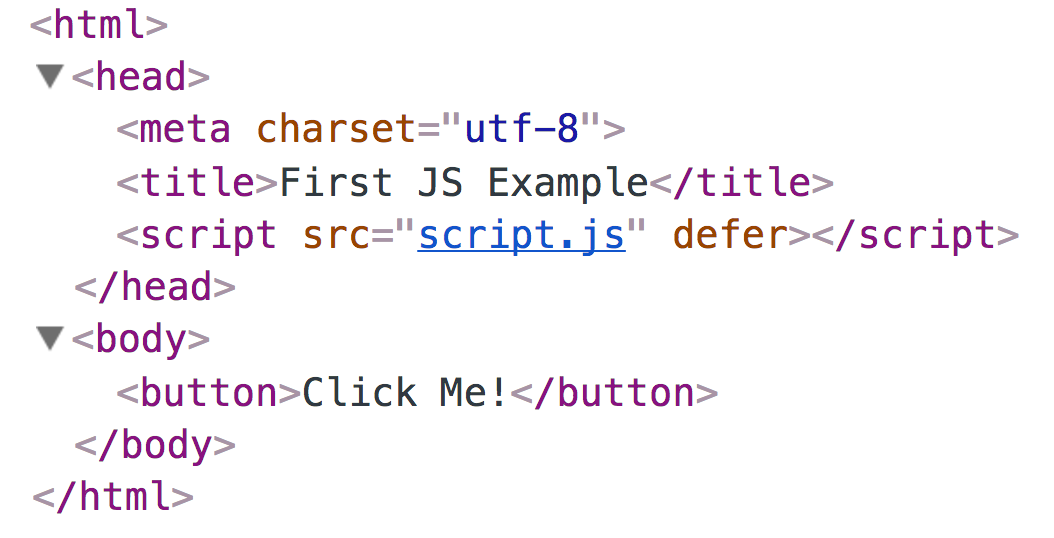 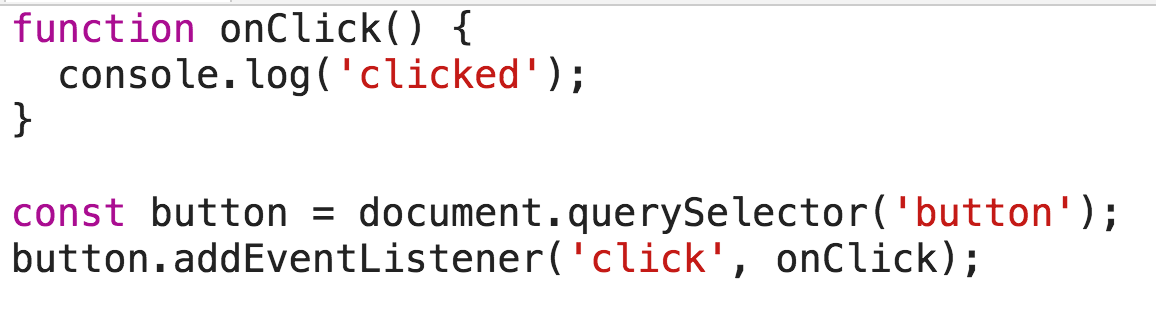 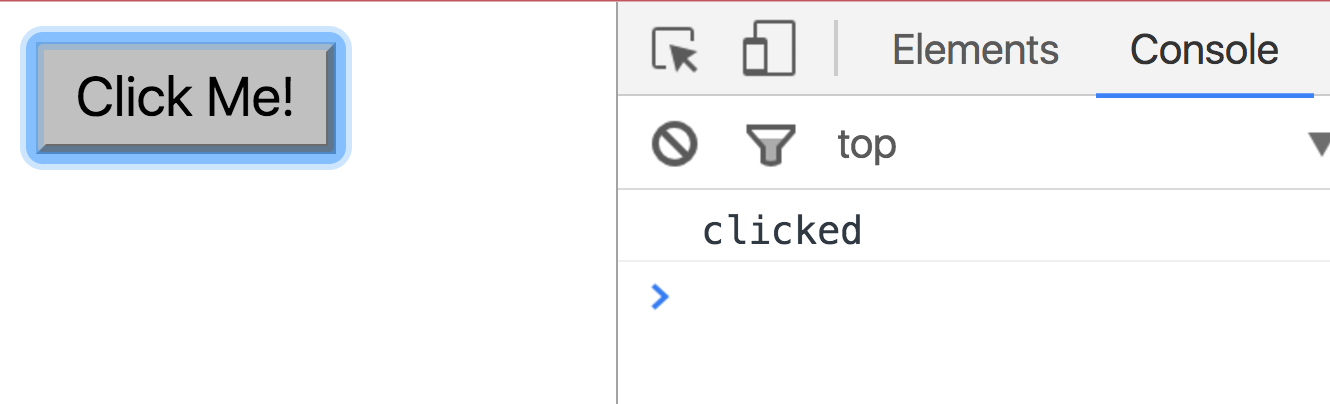 Log messages aren't so interesting...
How do we interact with the page?
DOM object properties
You can access attributes of an HTML element via a property (field) of the DOM object

const image = document.querySelector('img');
image.src = 'new-picture.png';

Some exceptions:
Notably, you can't access the class attribute via object.class
Adding and removing classes
You can control classes applied to an HTML element via classList.add and classList.remove:

const image = document.querySelector('img');
// Adds a CSS class called "active".
image.classList.add('active');
// Removes a CSS class called "hidden".
image.classList.remove('hidden');

(More on classList)
More next time!